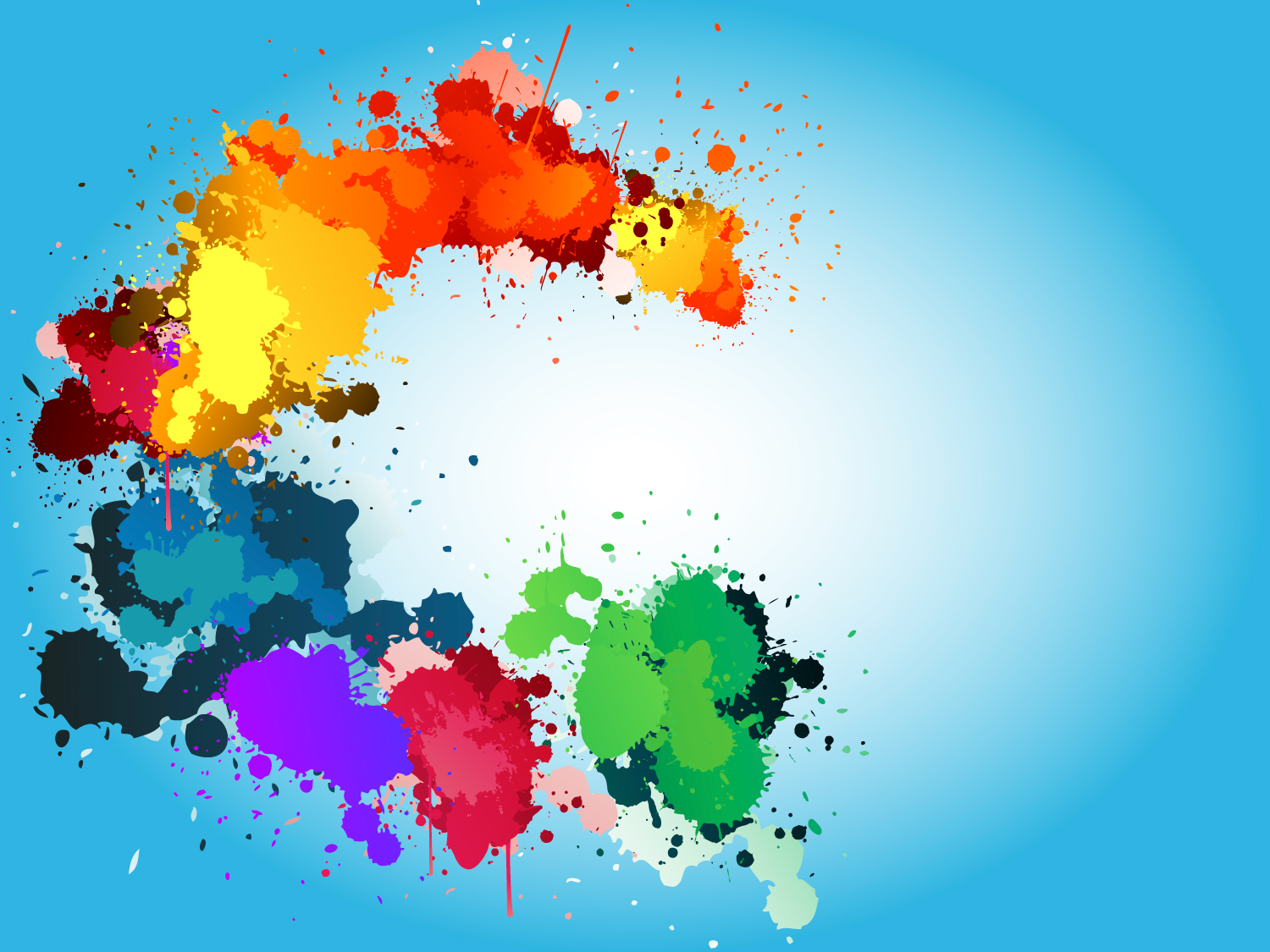 Муниципальный этап 
«Педагог года – 2022»
Педагогическое портфолио
Учителя 
изобразительного 
искусства 
МКОУ Новлянской ООШ 
Шершневой Ольги Владимировны
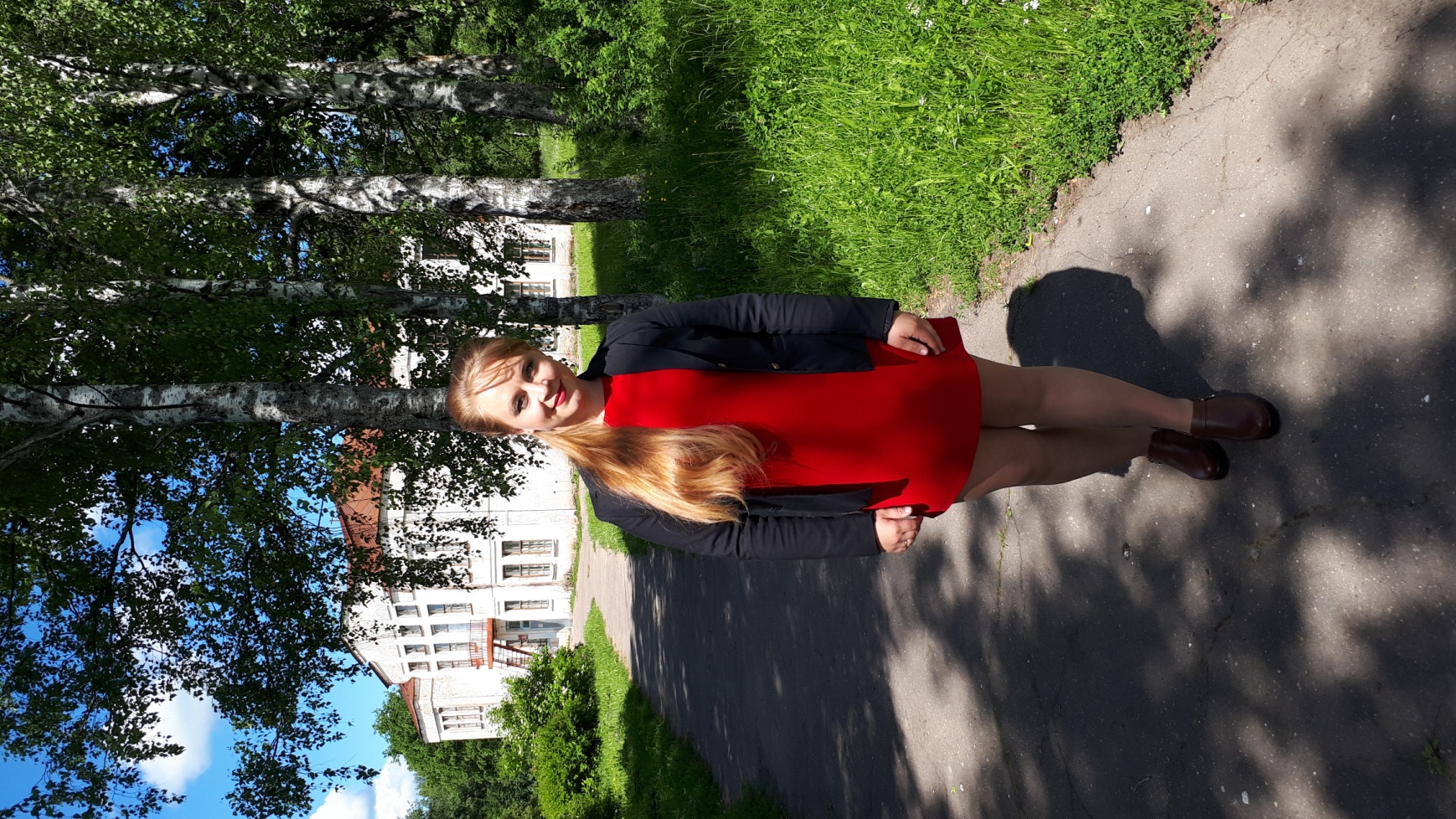 Я – Шершнева 
Ольга Владимировна
Мне 29 лет
Работаю я учителем изобразительного искусства 
в МКОУ Новлянской ООШ
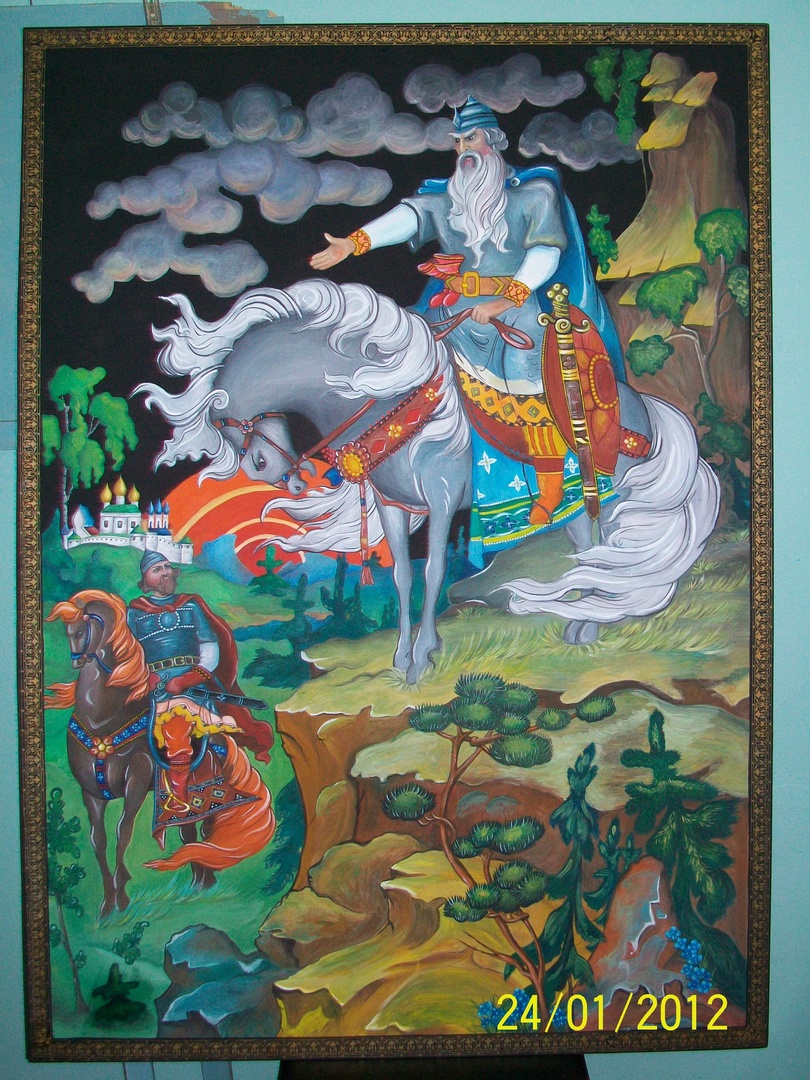 В 2012 году закончила Кинешемский педагогический колледж по специальности педагог дополнительного образования в области изобразительной деятельности и декоративно-прикладного искусства
Моя дипломная работа 105см на 150см
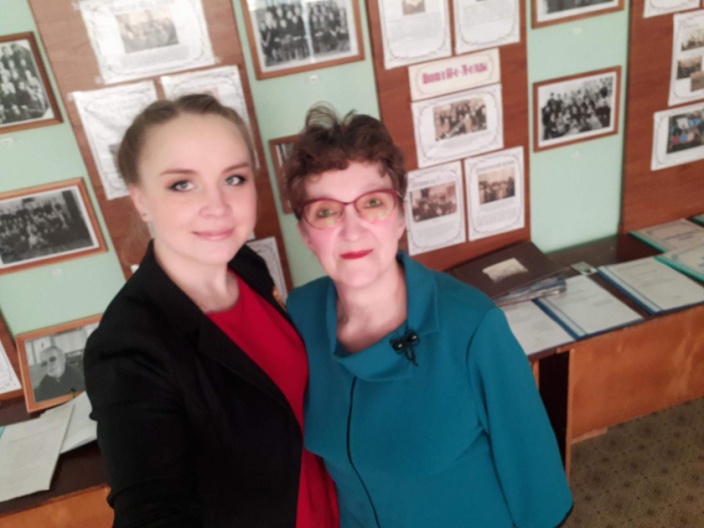 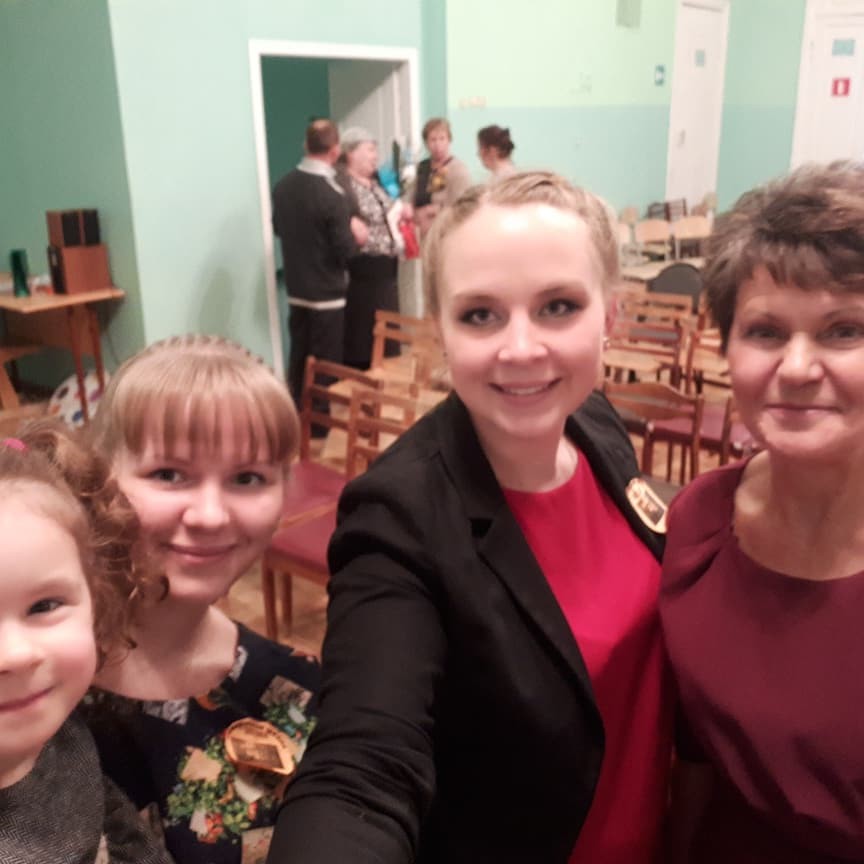 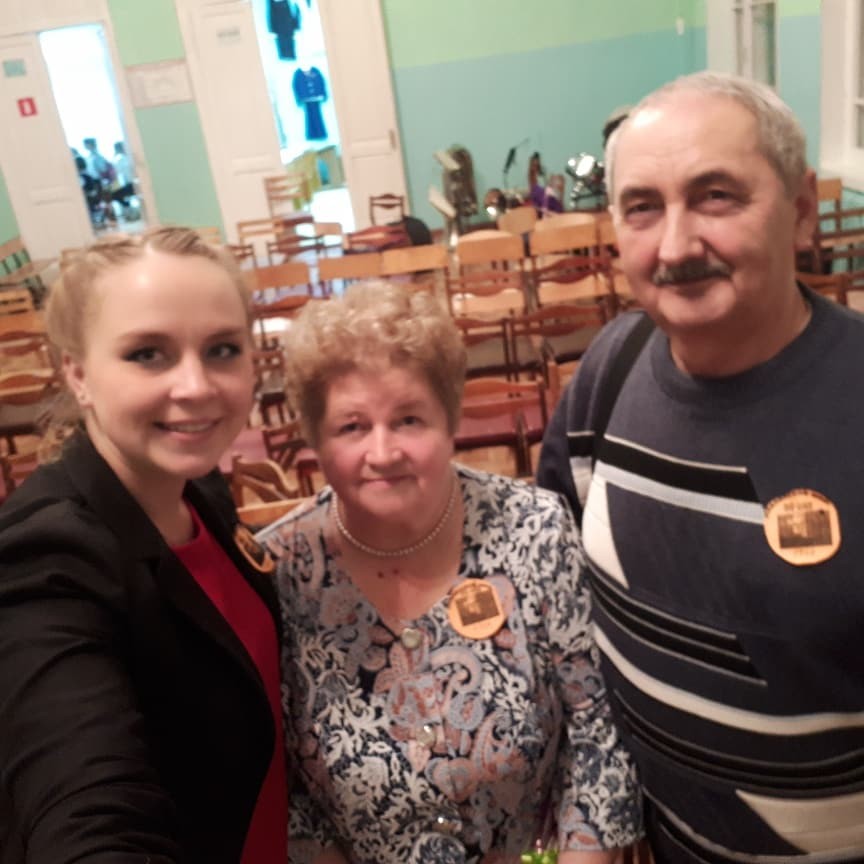 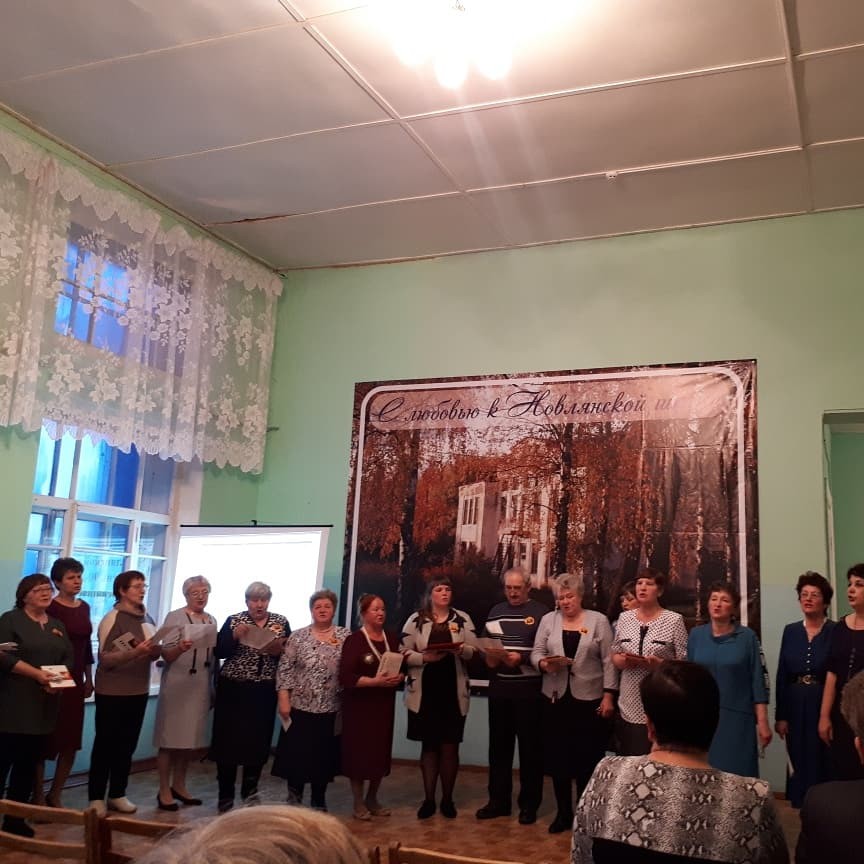 Юбилей Новлянской школы – 90 лет. 2019 год
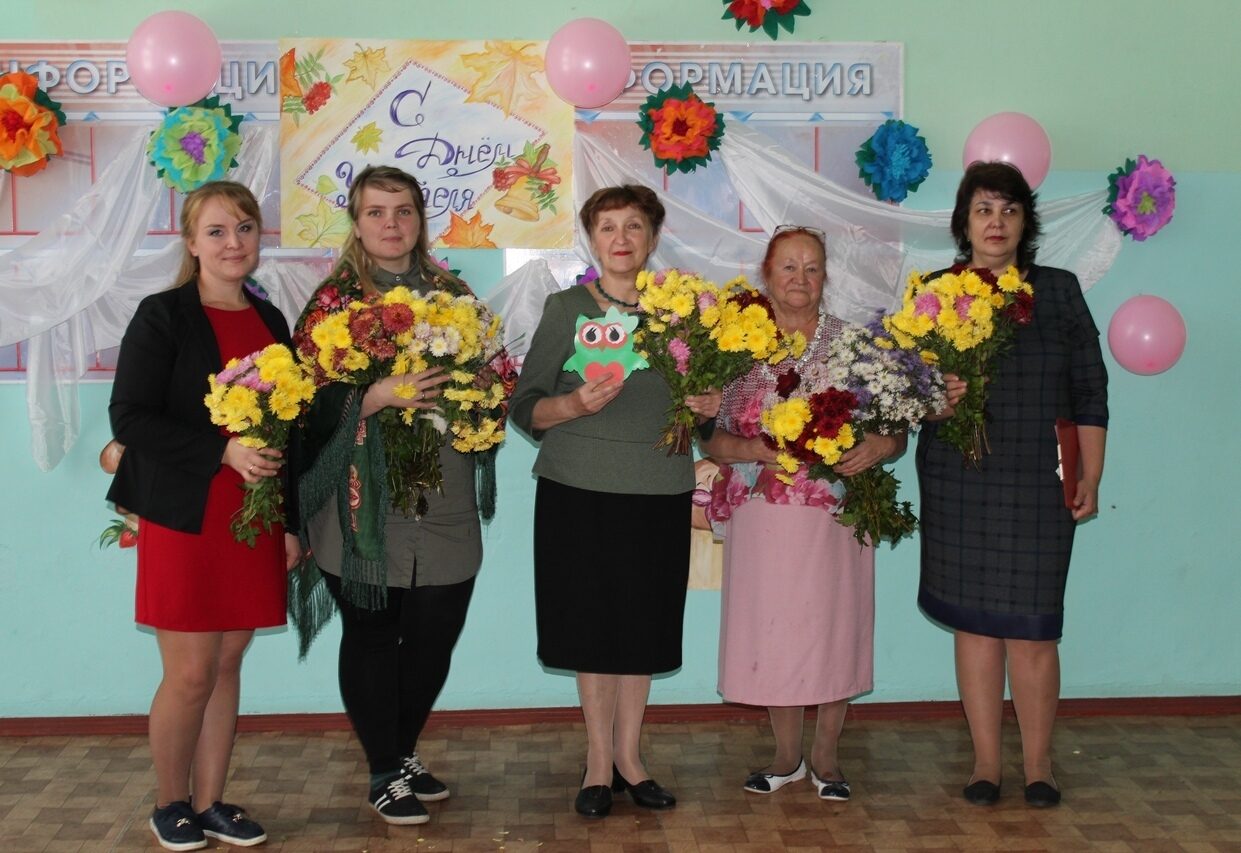 День Учителя 2019 год
Снова в Новлянской школе, только уже в качестве учителя!
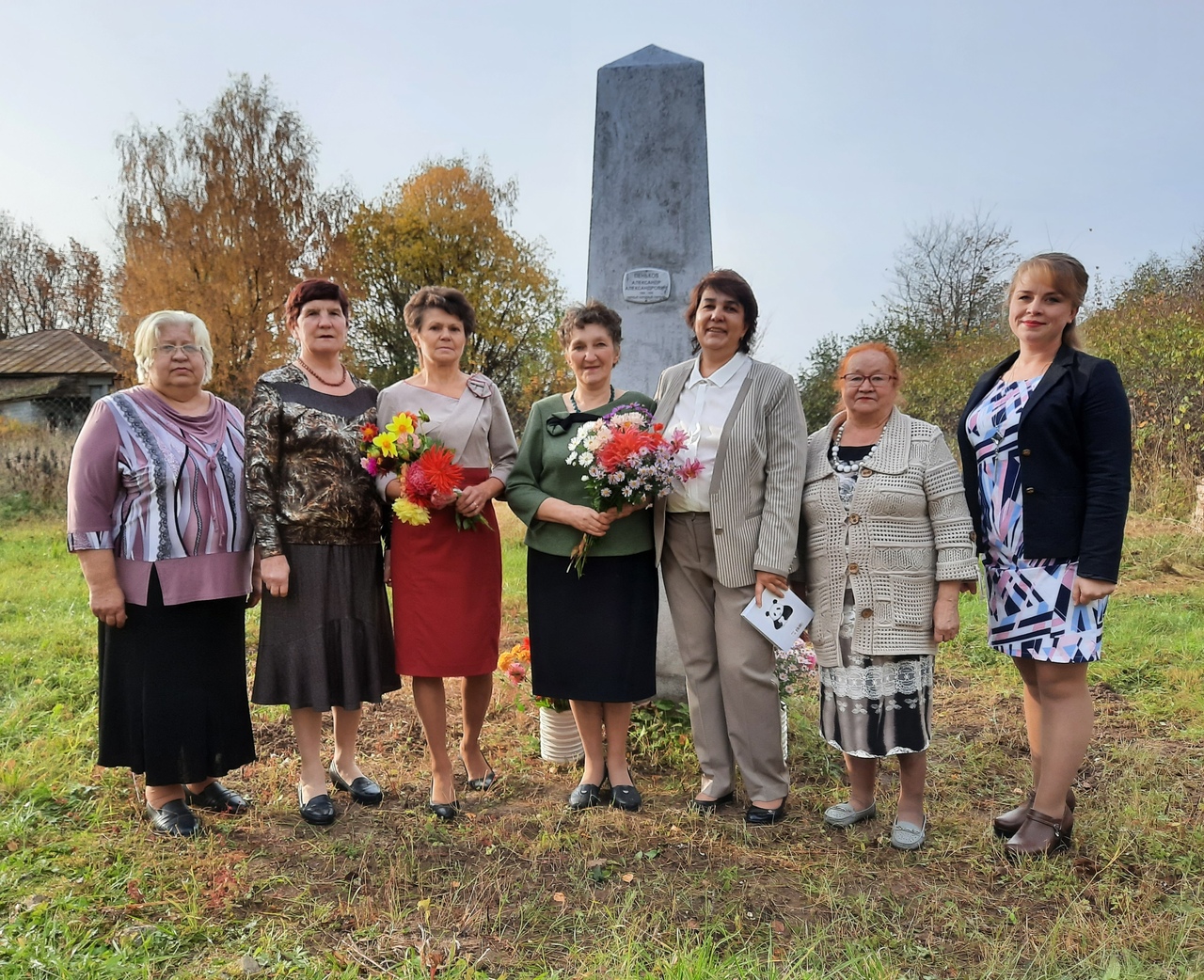 Наш педагогический состав 
День Учителя - 2021 год
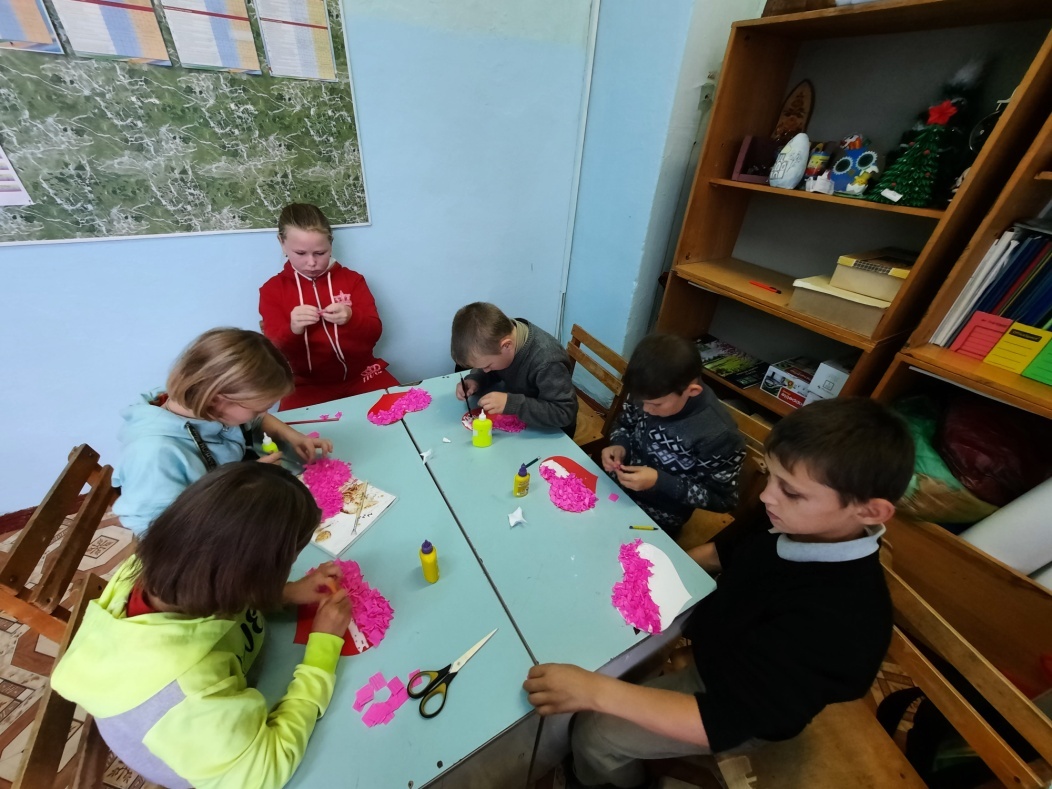 С января 2020 года работаю учителем изобразительного искусства
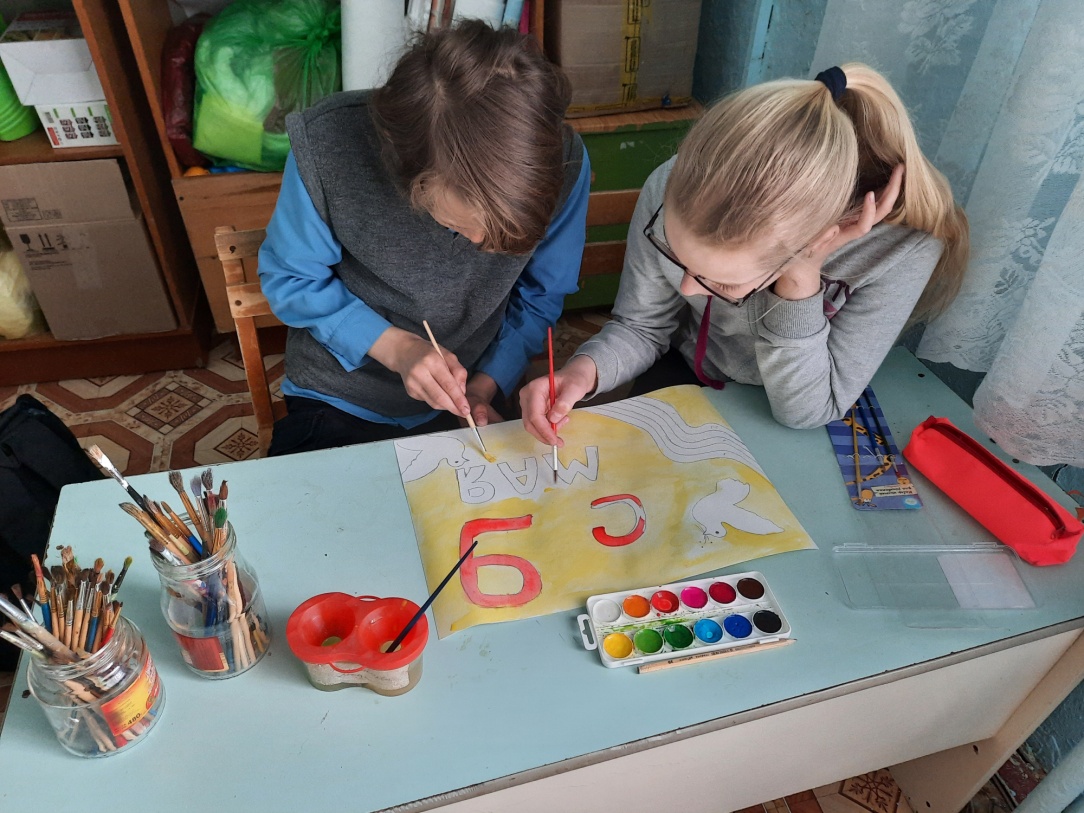 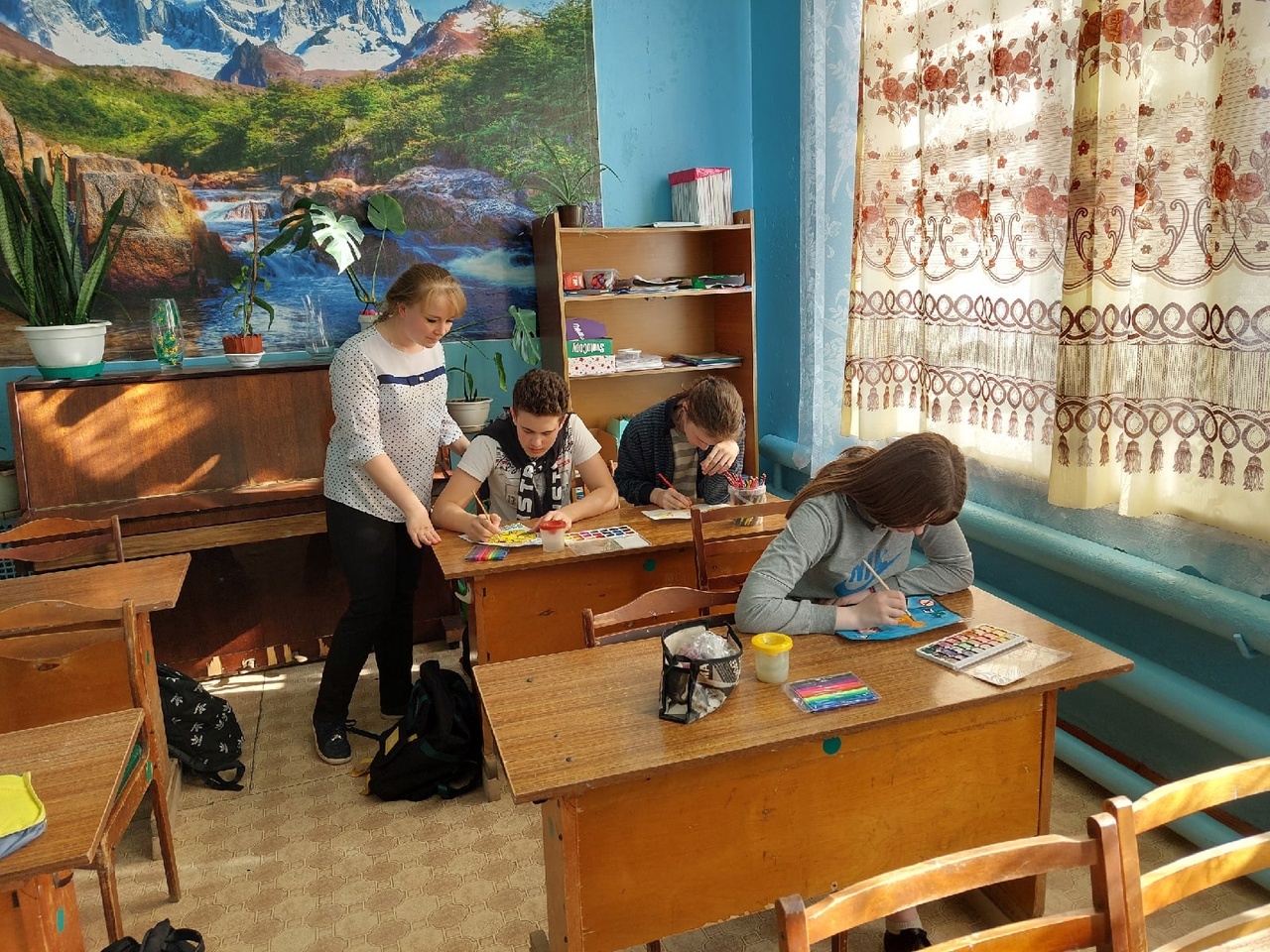 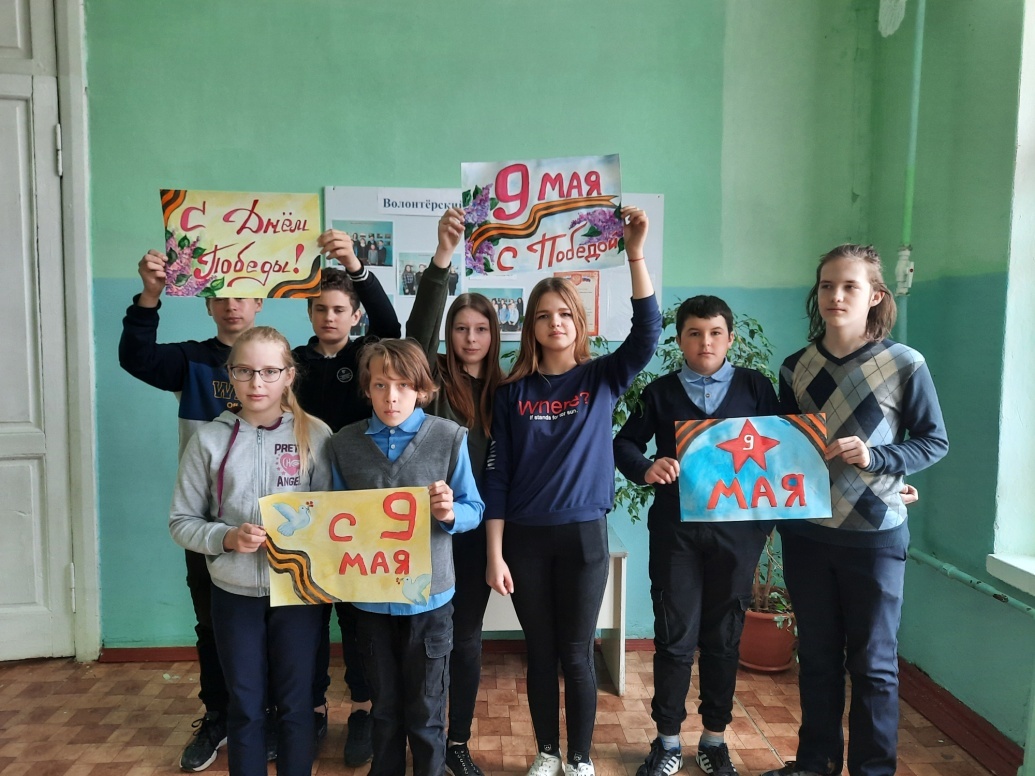 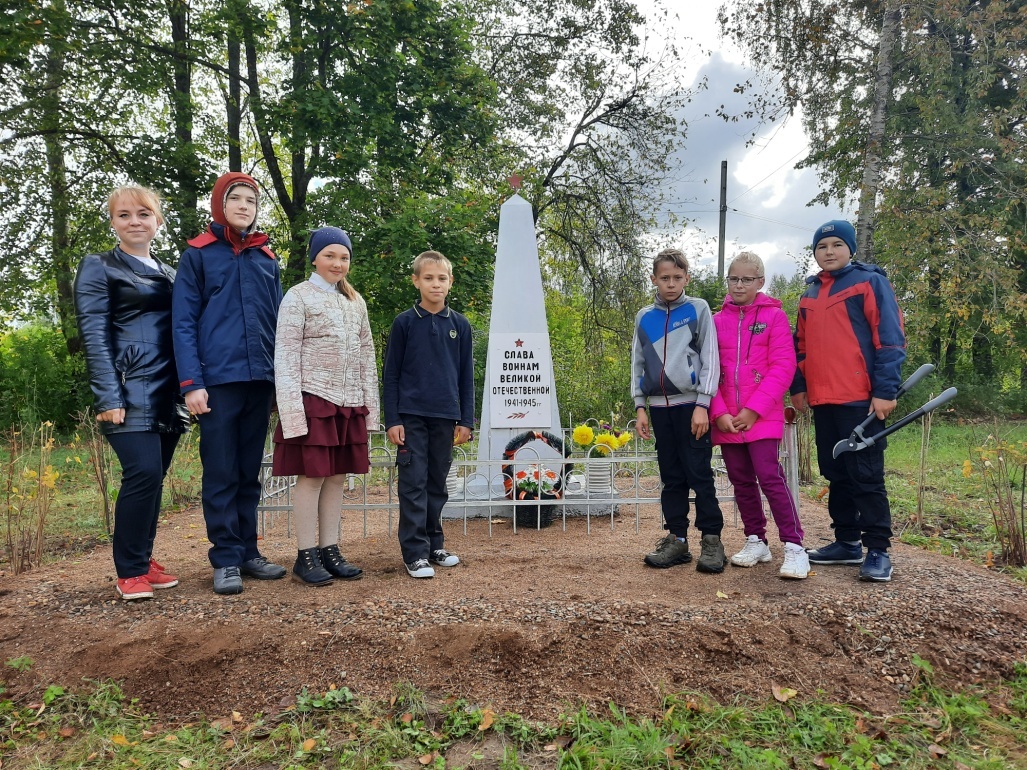 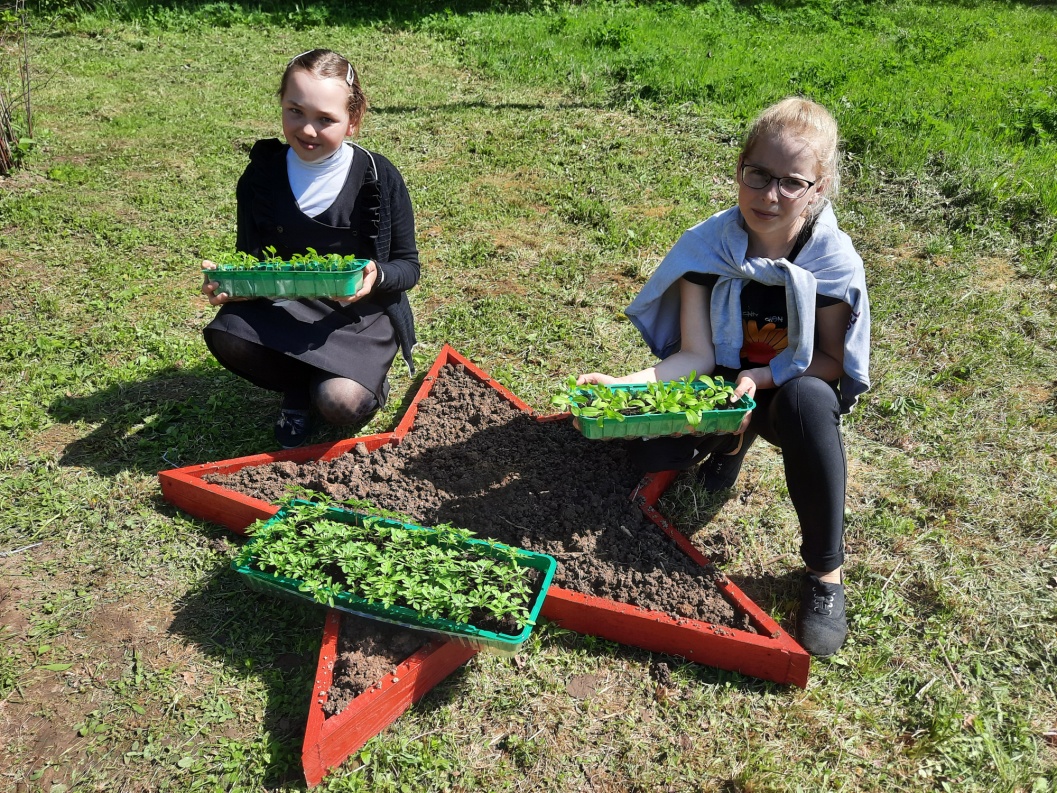 Руковожу волонтёрским отрядом Новлянской школы «Свет в окне»
Всю работу по волонтёрскому отряду 
мы показываем в группе Вконтакте
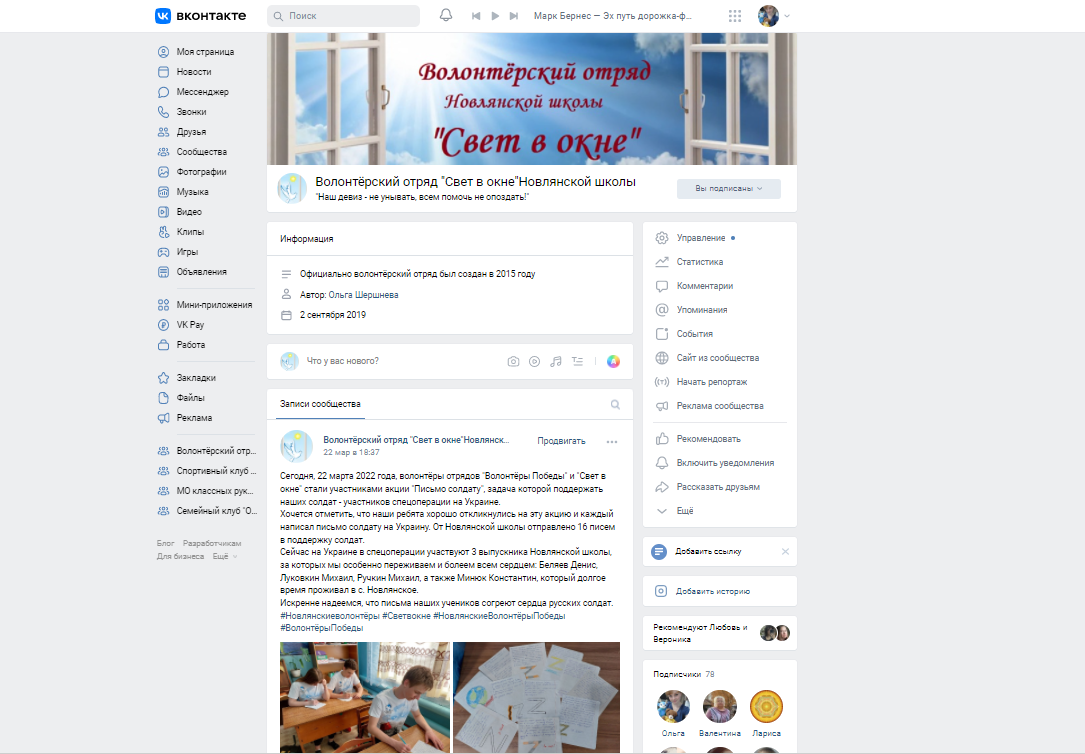 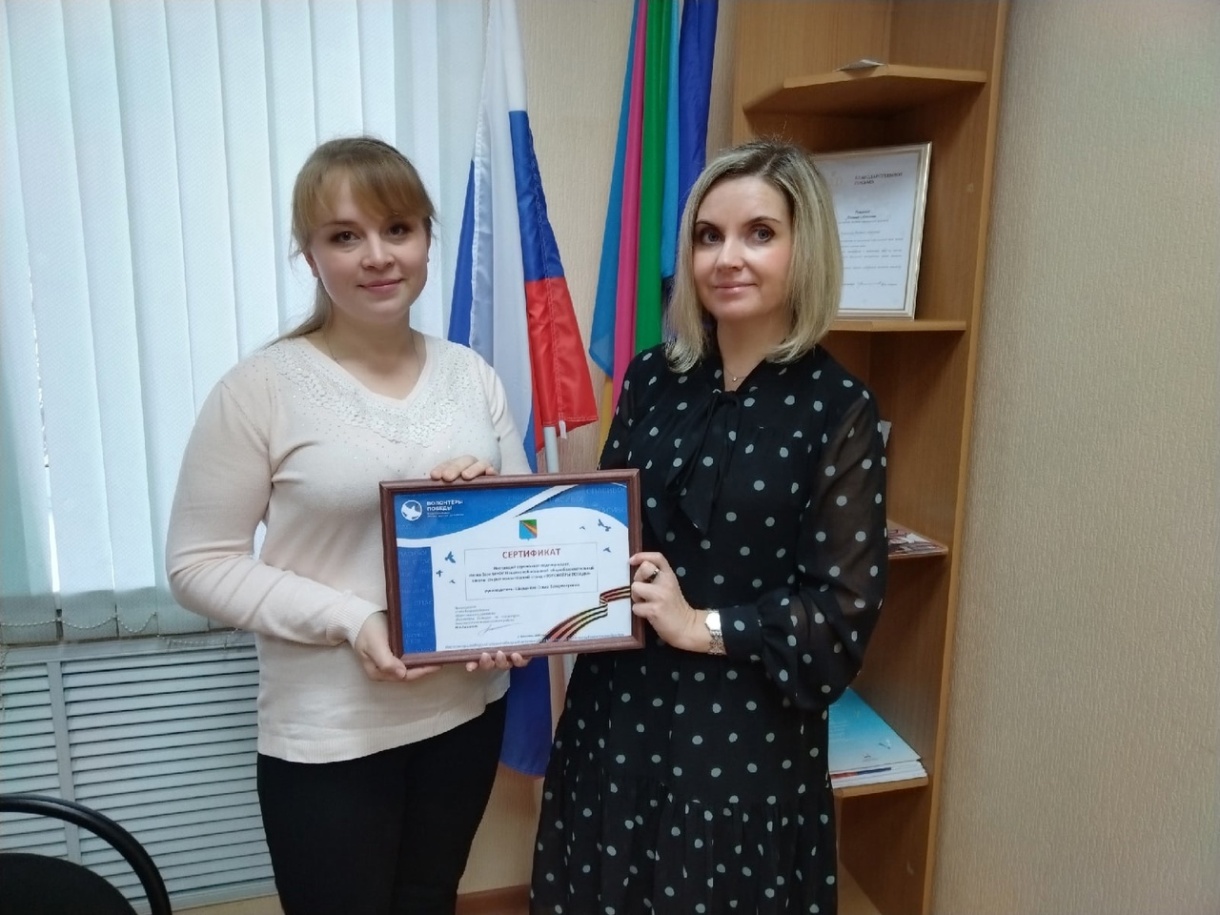 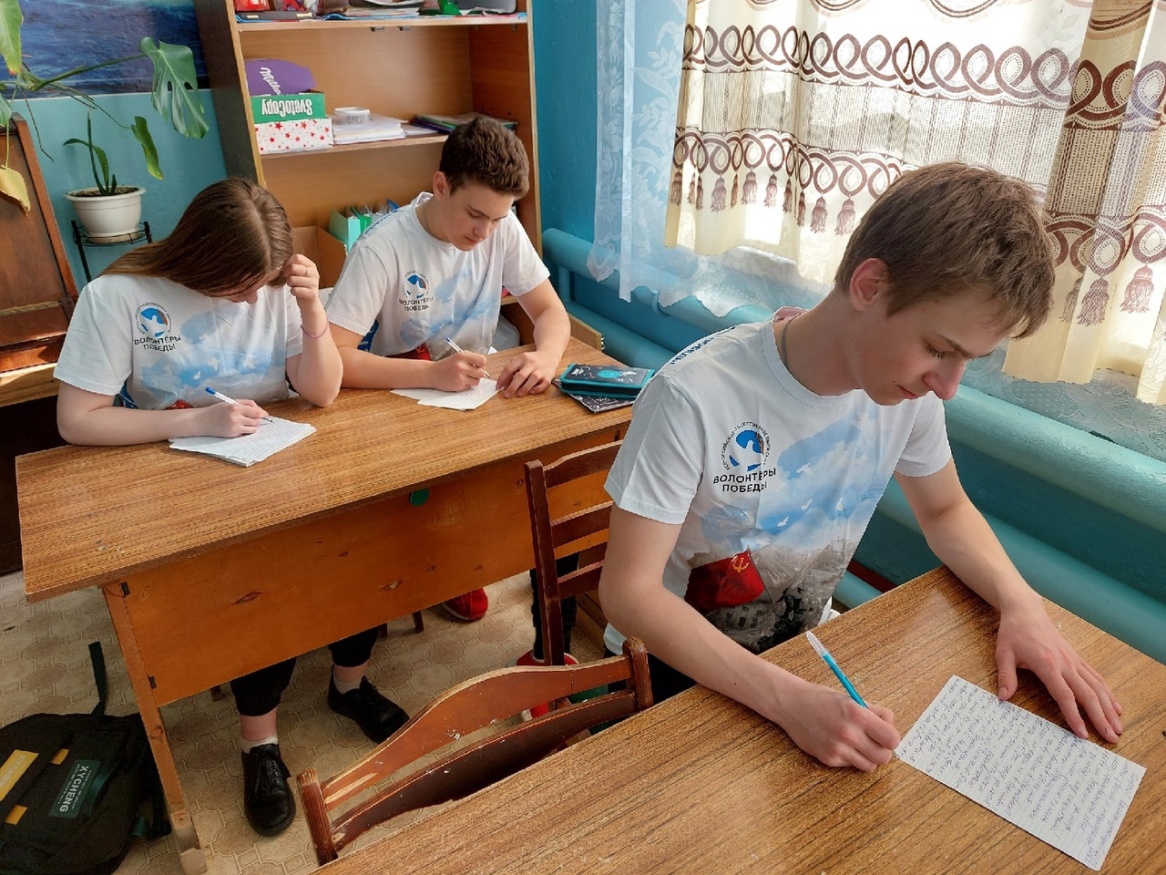 С декабря 2021 года на базе нашей школы открыт ещё один волонтёрский отряд «Волонтёры Победы», под моим руководством
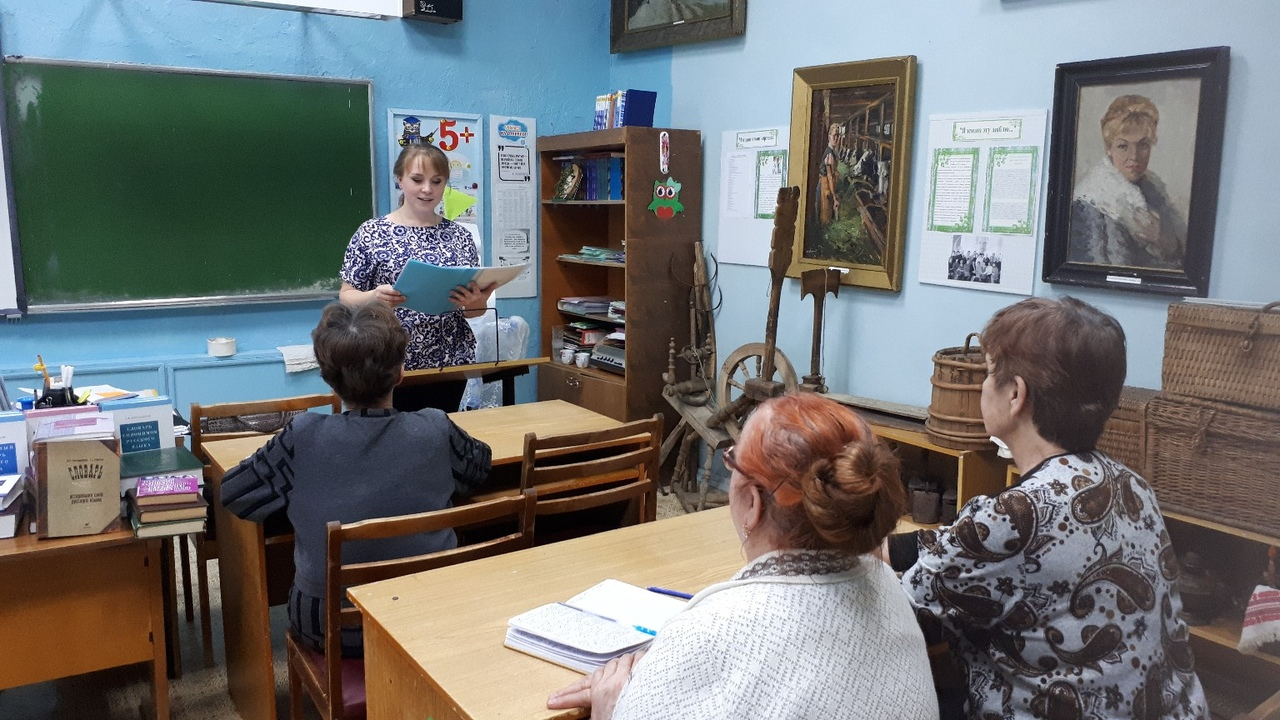 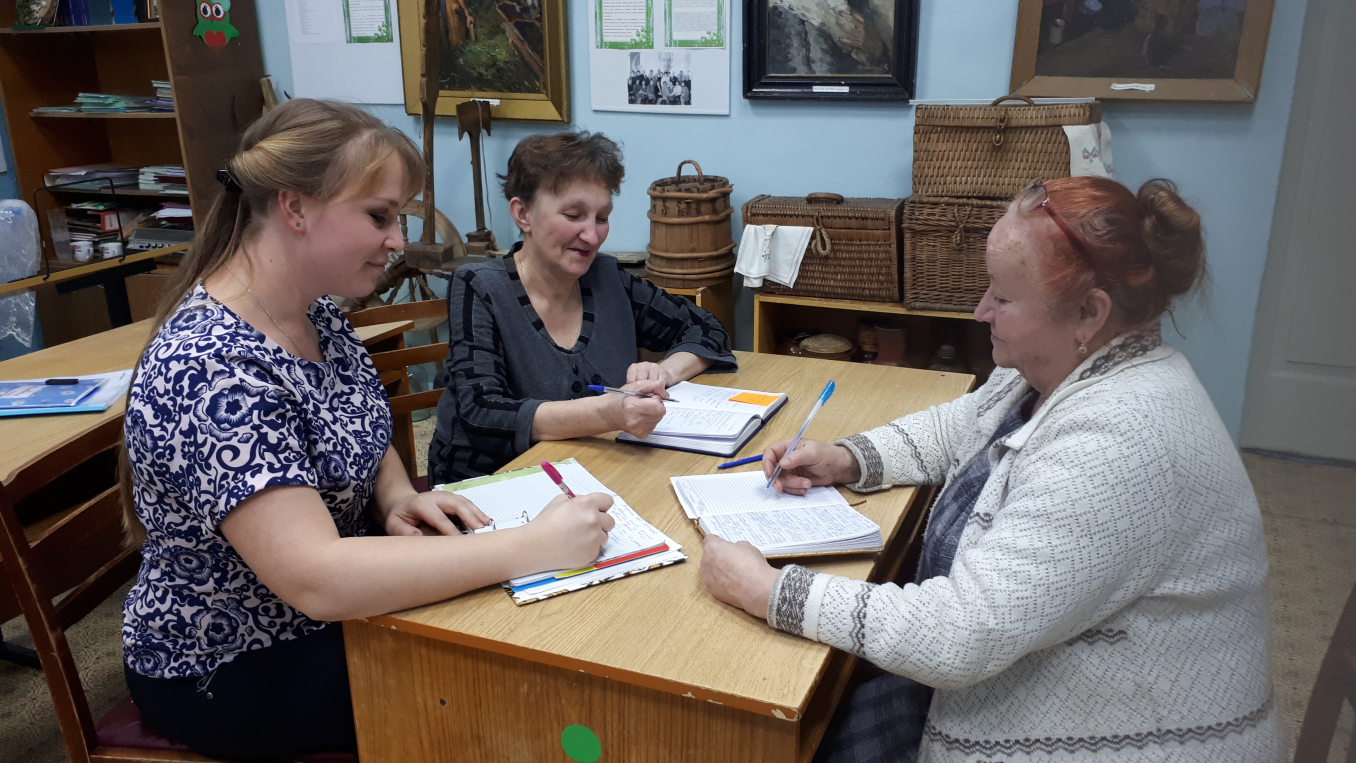 Руковожу методическим объединением классных руководителей
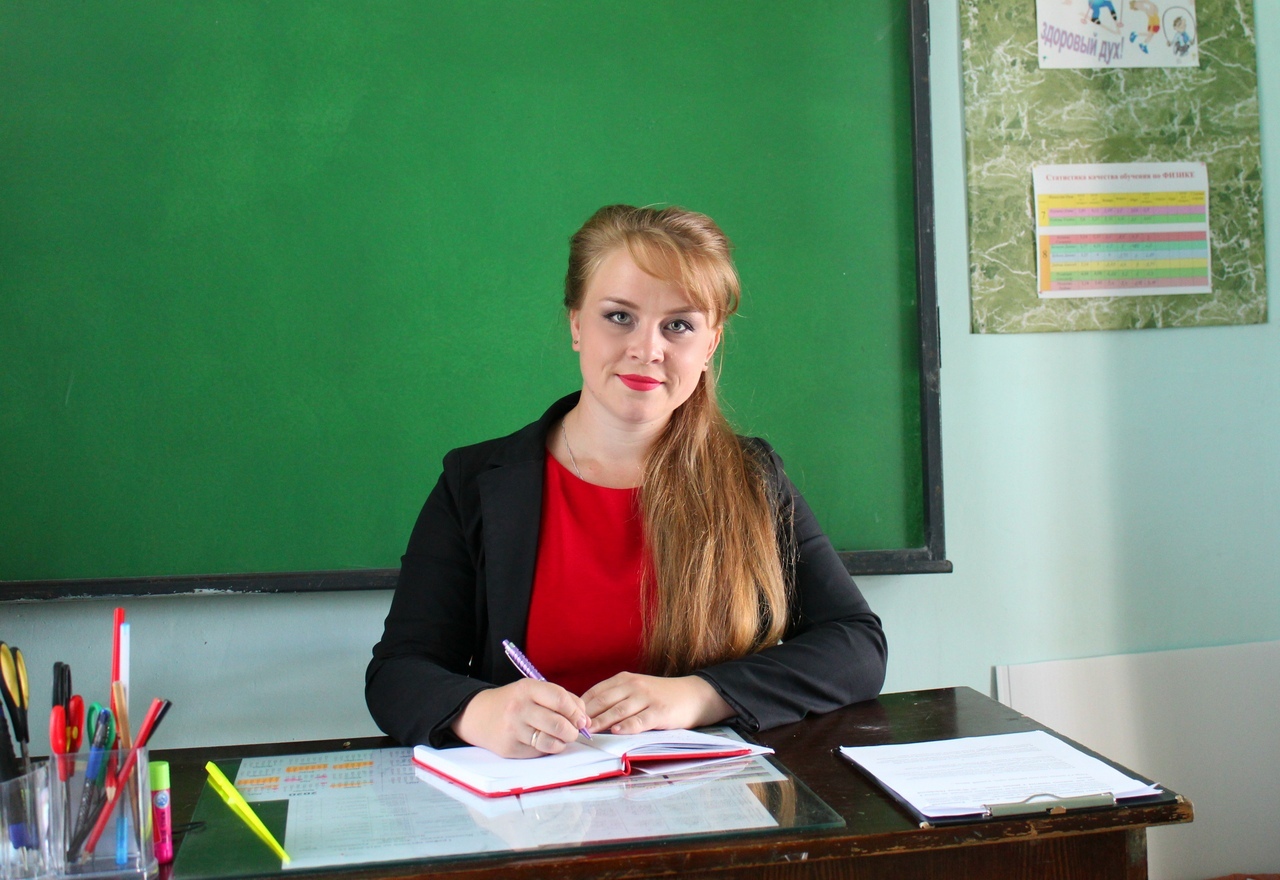 Мой педагогический стаж составляет 
2 года и 6 месяцев
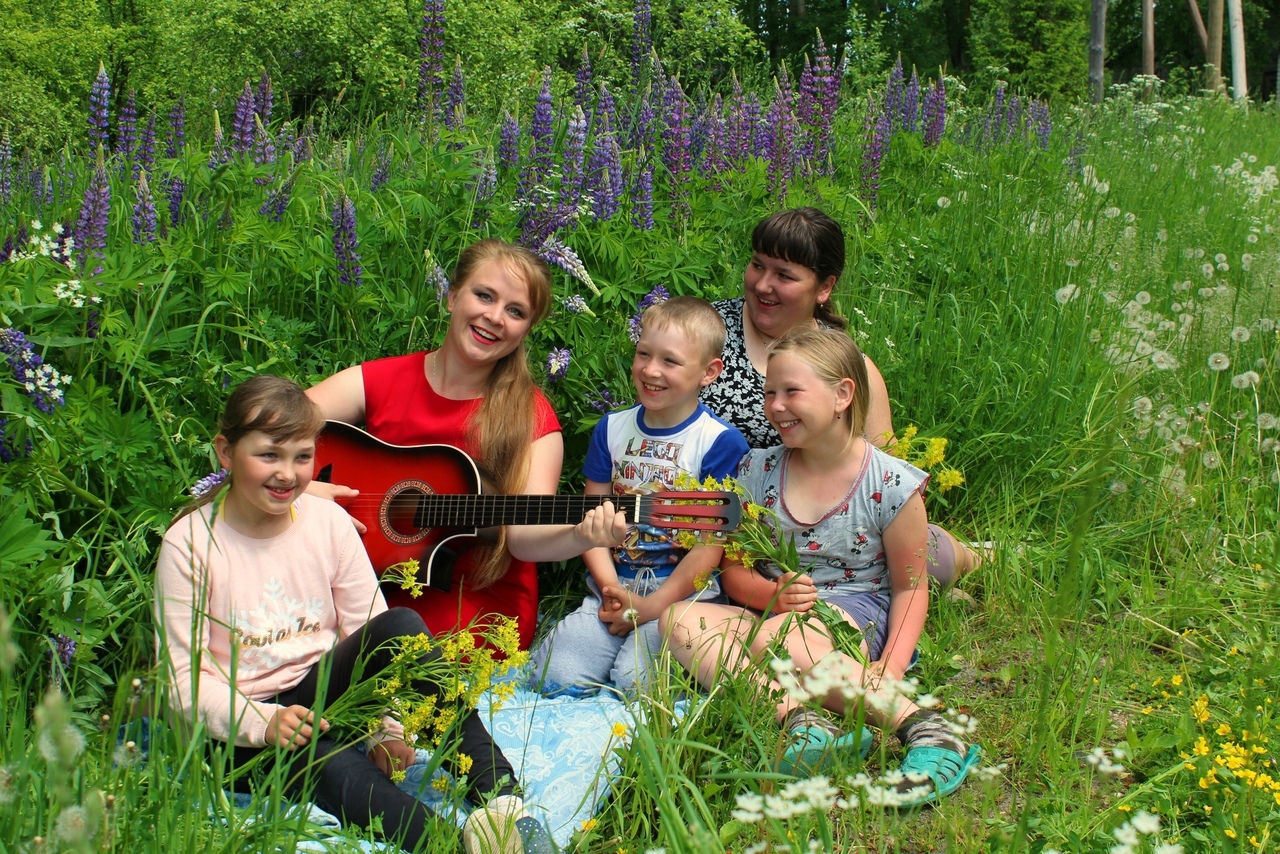 Моя работа направлена 
на  развитие и воспитание личности детей через ТВОРЧЕСТВО
Цель моего обучения: 
помочь ребёнку справиться со страхом неудачи, суметь раскрыться, поверить в свои силы, научить видеть красоту в окружающих нас вещах и природе, познакомить с лучшими произведениями художников, скульпторов и дизайнеров.
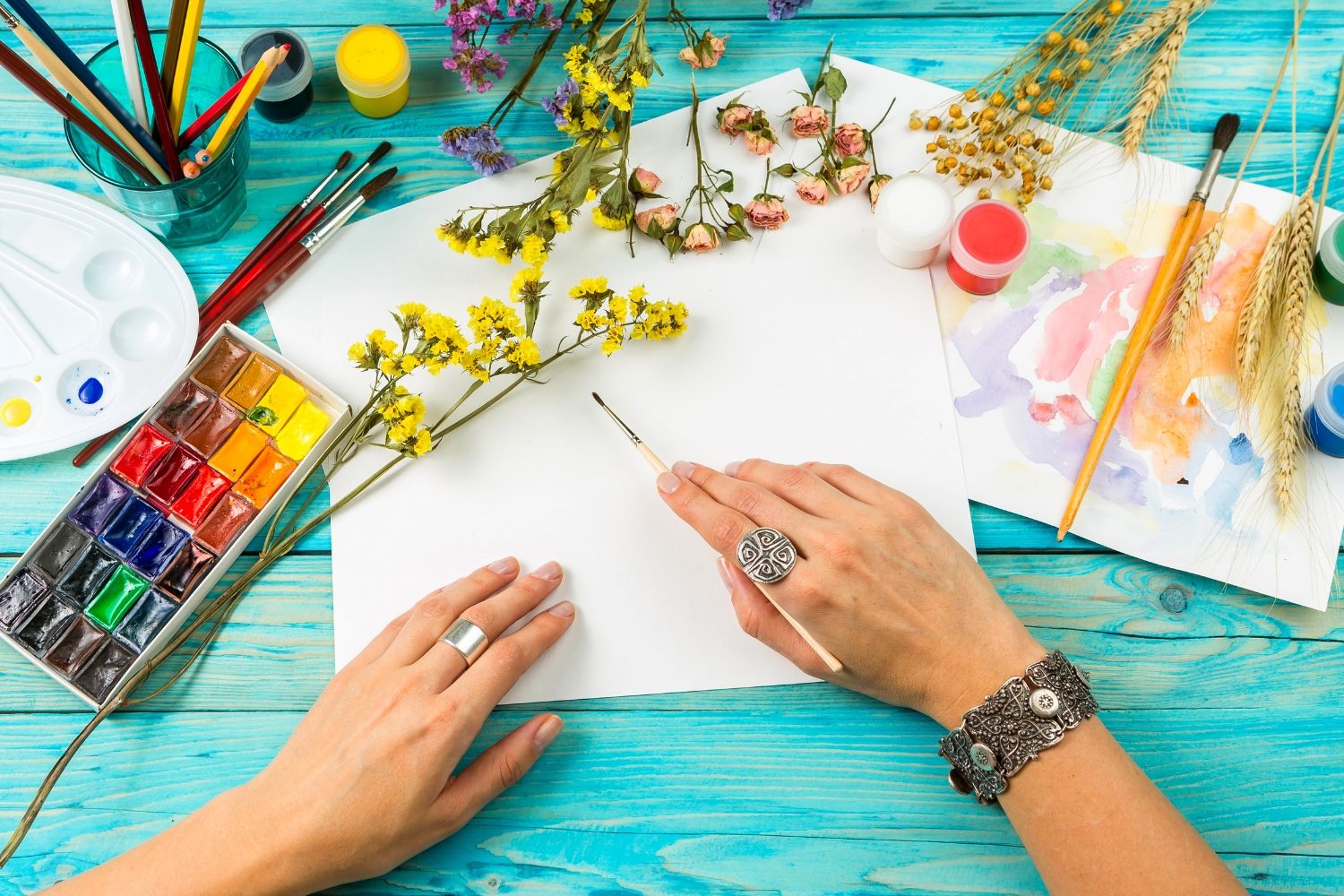 Мой принцип в работе:
 НИКОГДА НЕ ПРИДЕРЖИВАТЬСЯ фразы 
«Главное не победа, а участие!»
Нужно в любом случае ставить 
себе цель и добиваться её!
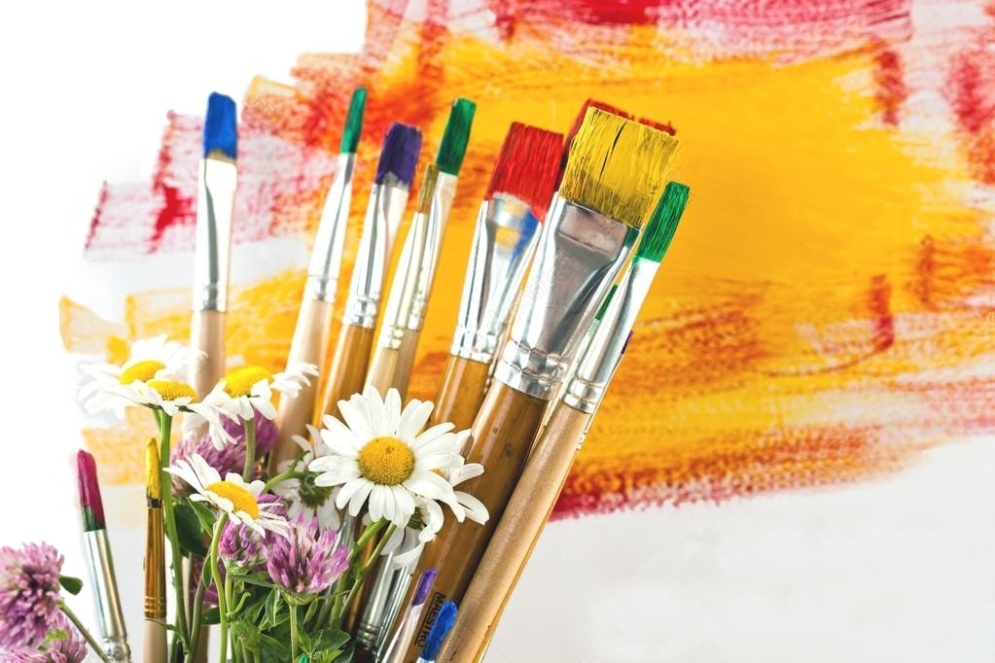 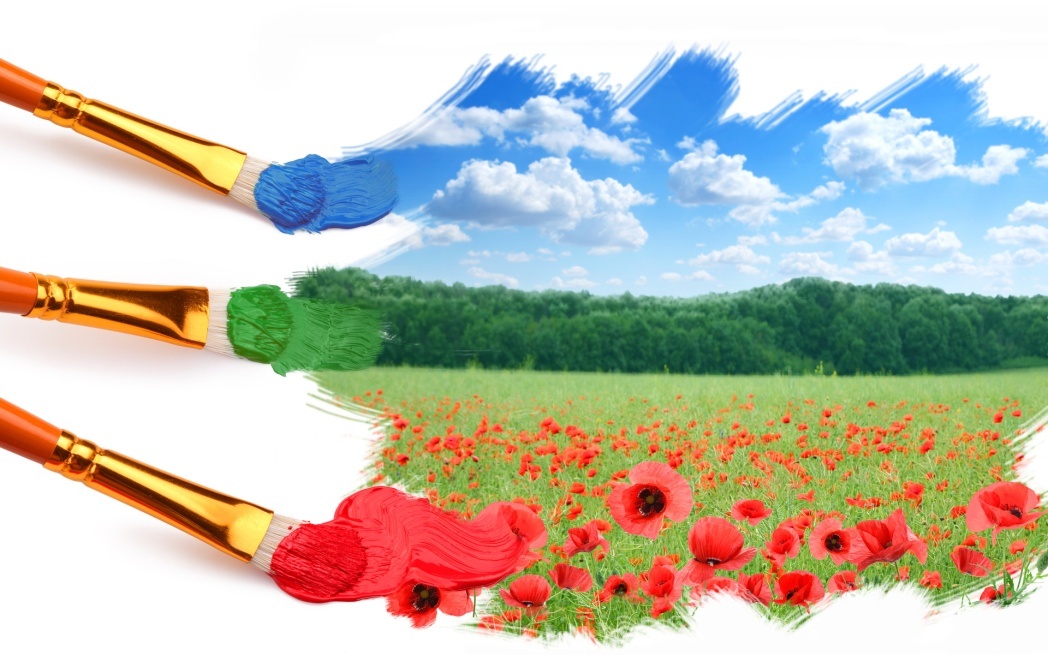 В работе я придерживаюсь следующего выражения:
«Творить, пробовать, искать и развиваться!»
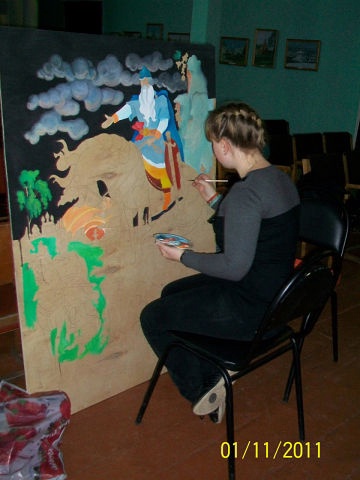 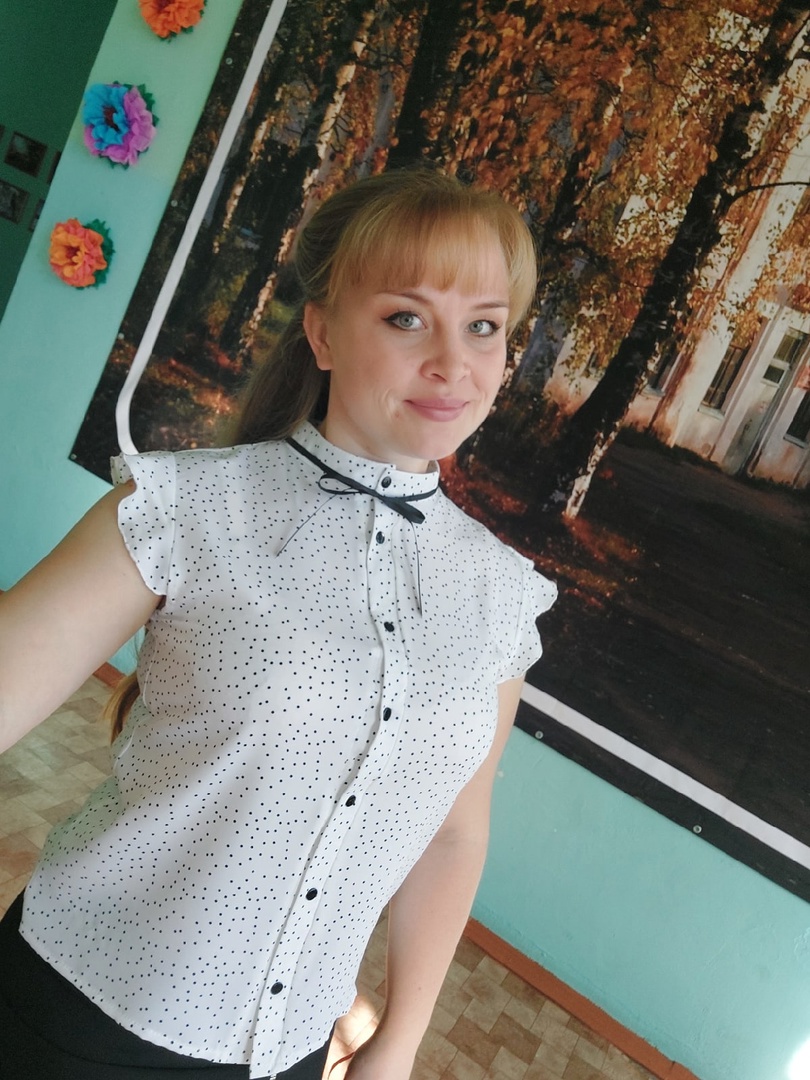 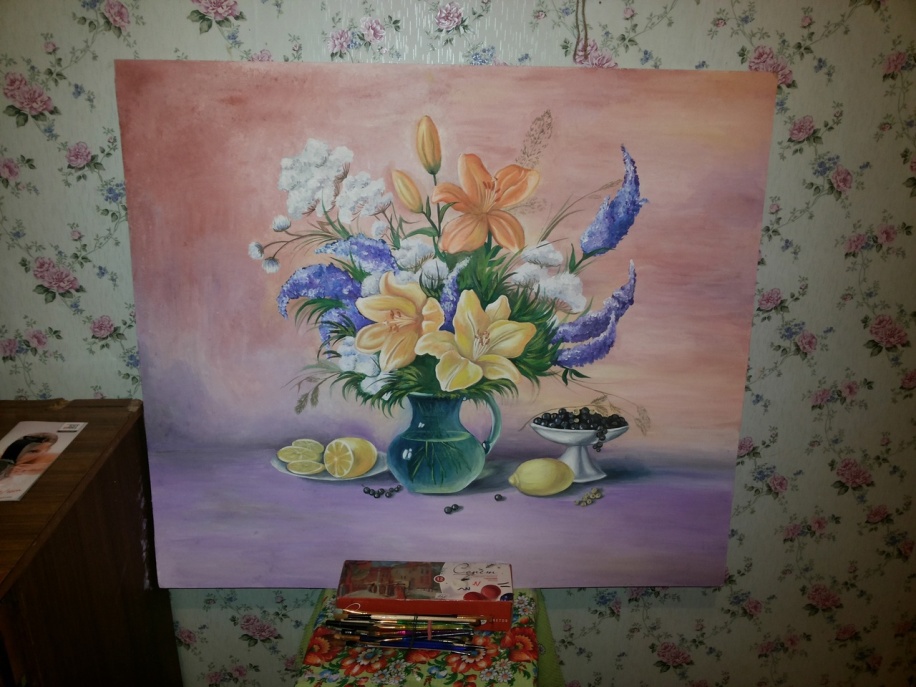 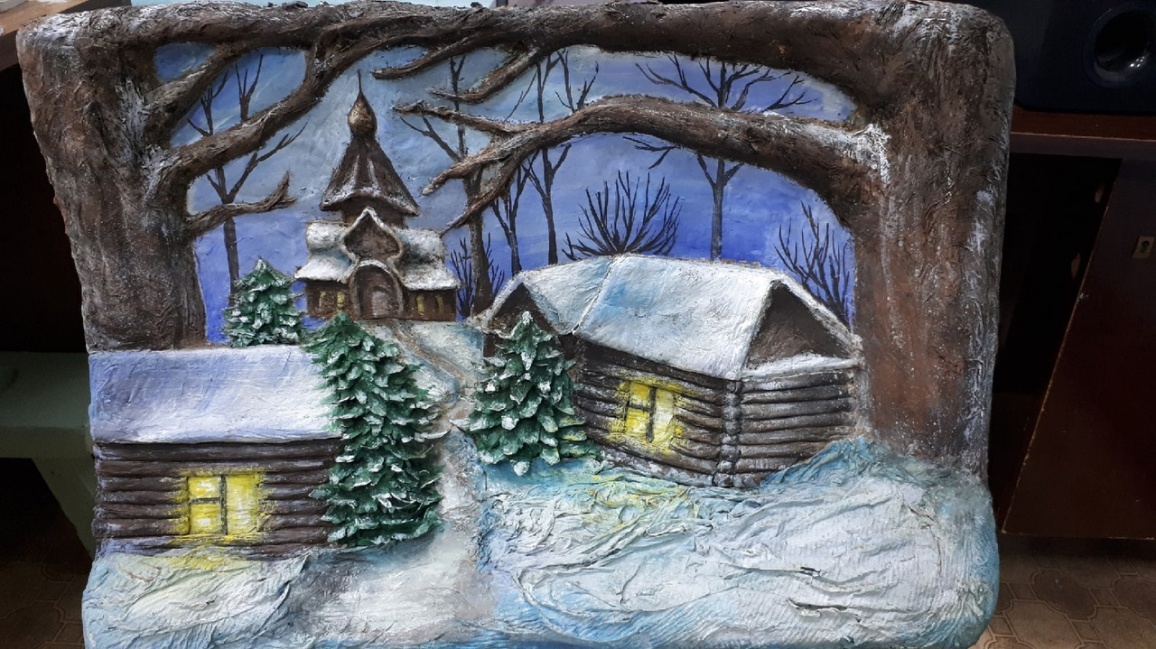 Мои работы, 
точнее некоторые из них
Работы детей
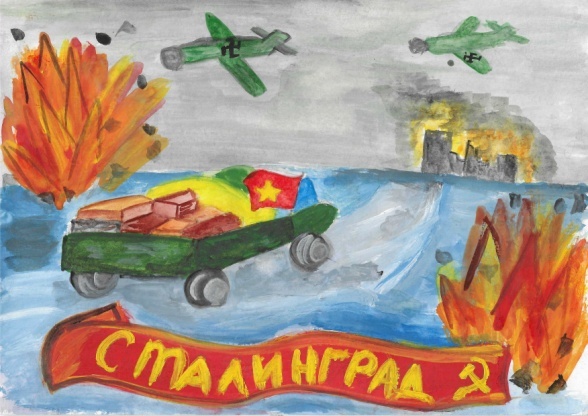 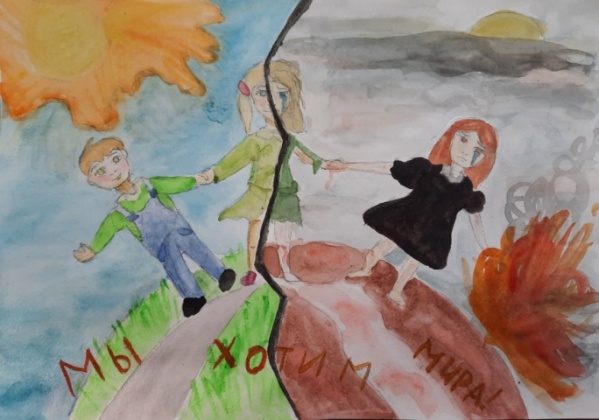 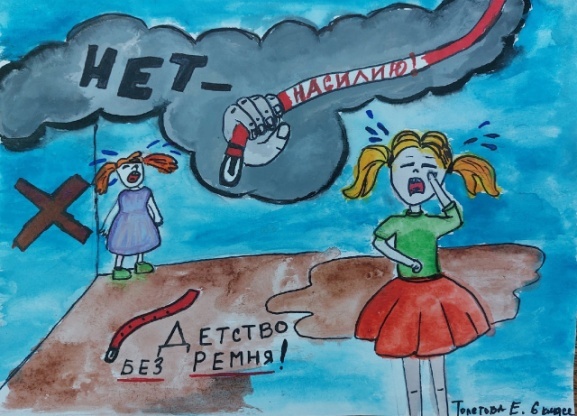 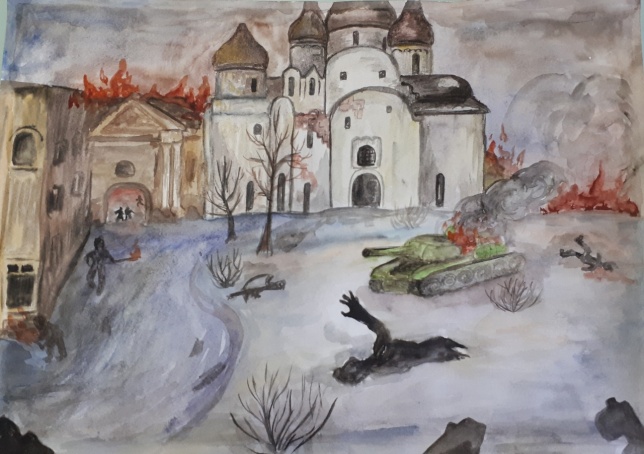 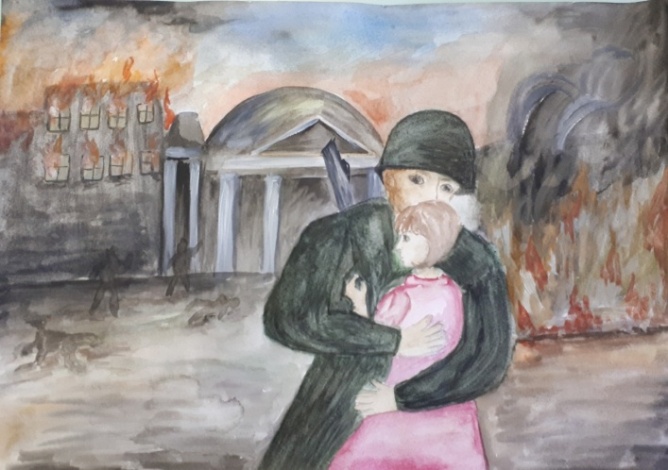 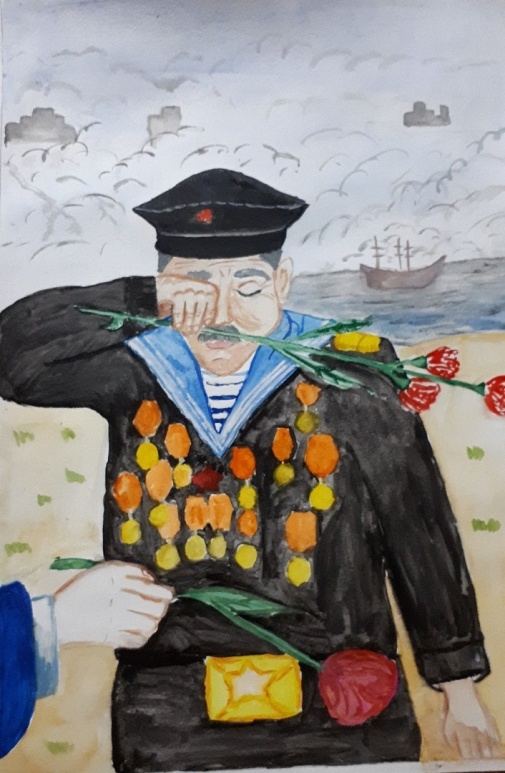 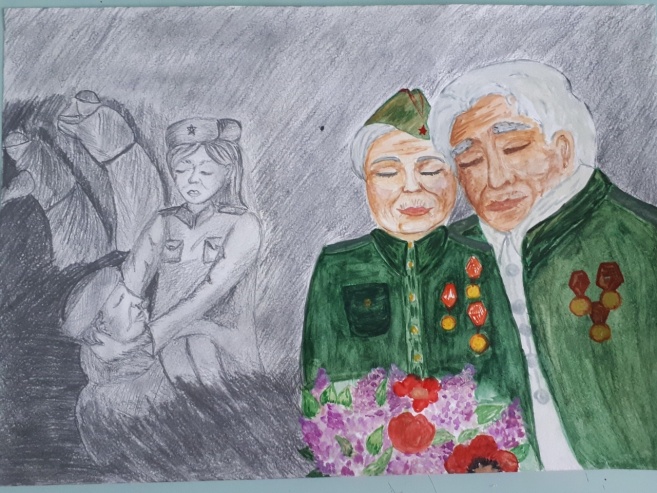 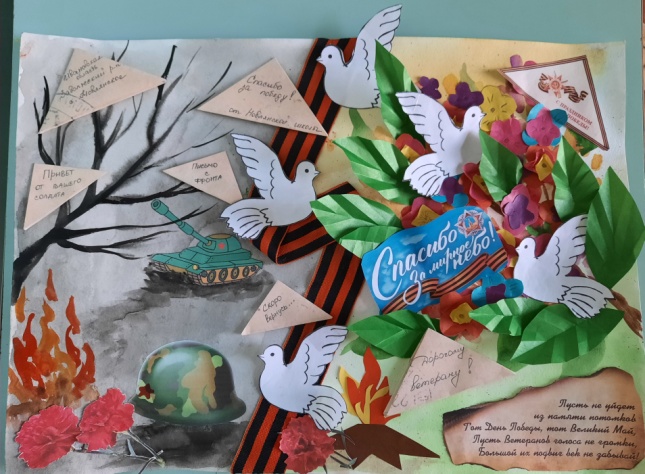 Работы детей
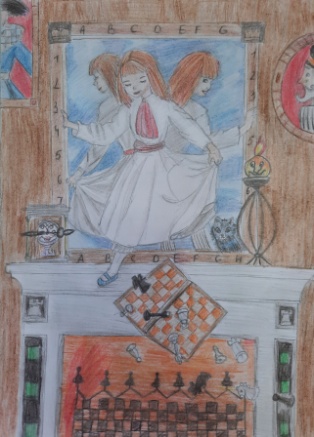 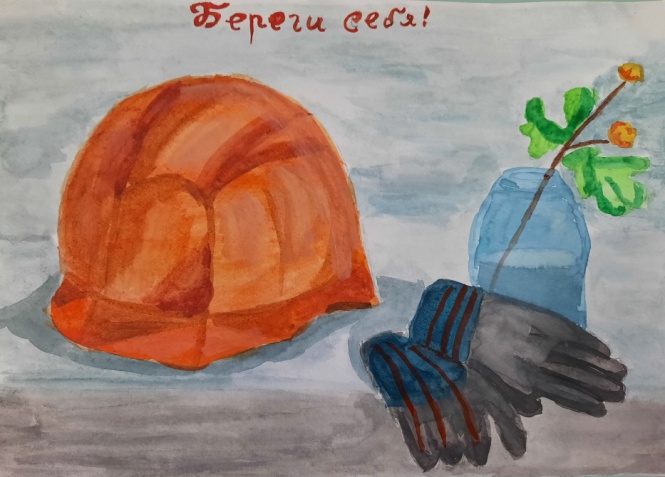 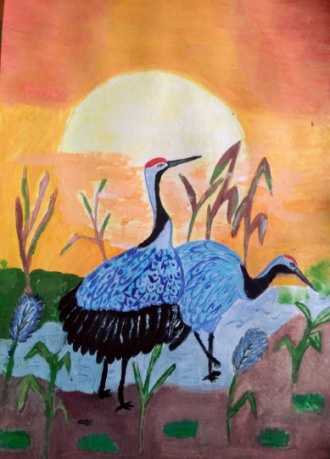 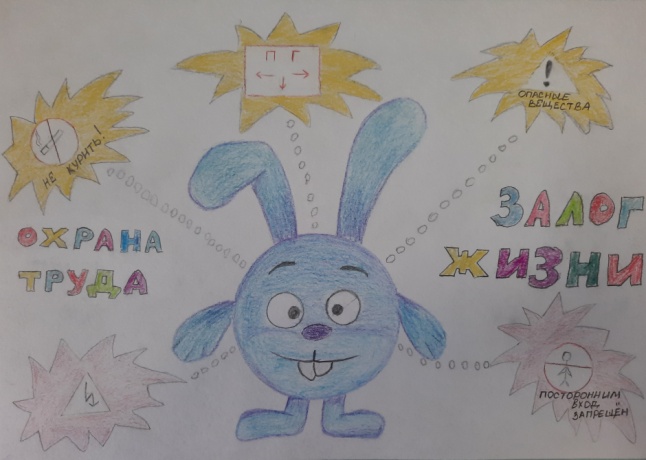 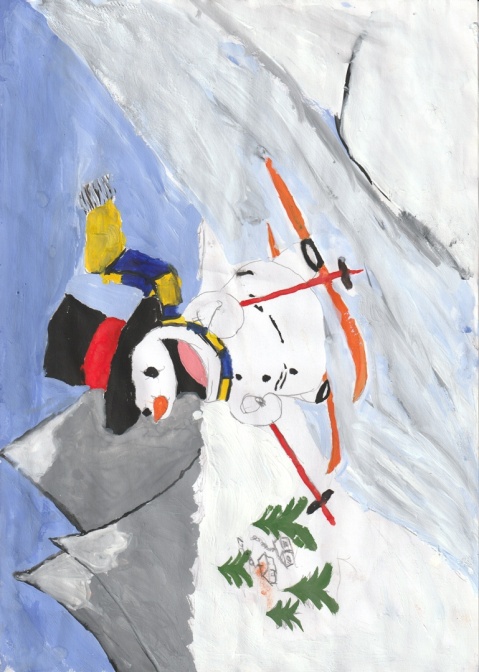 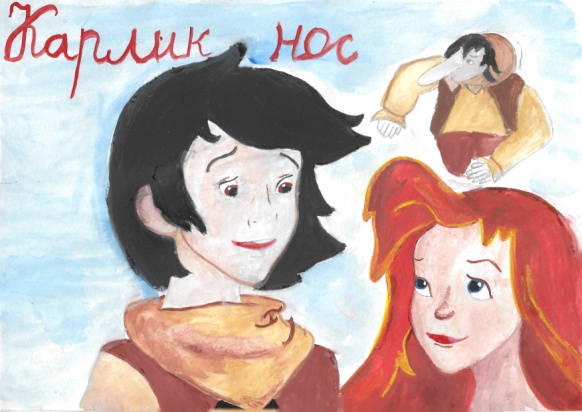 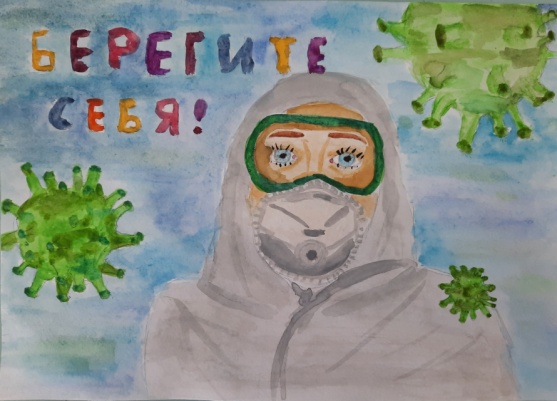 Работы детей
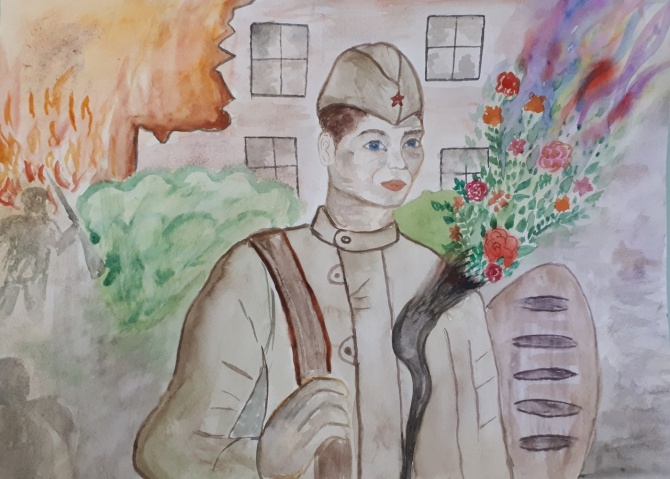 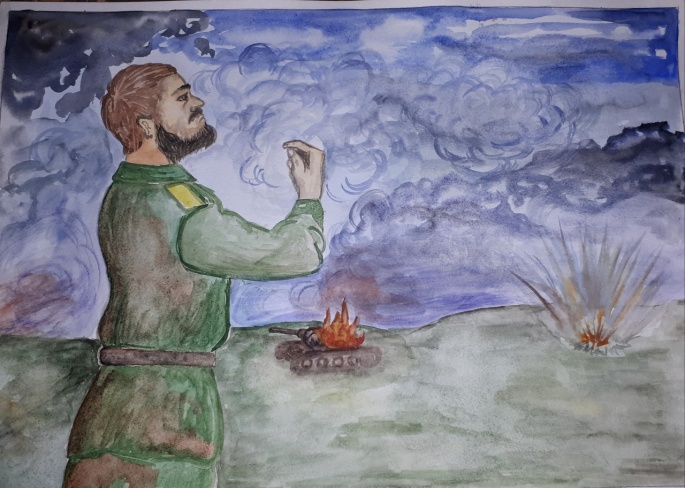 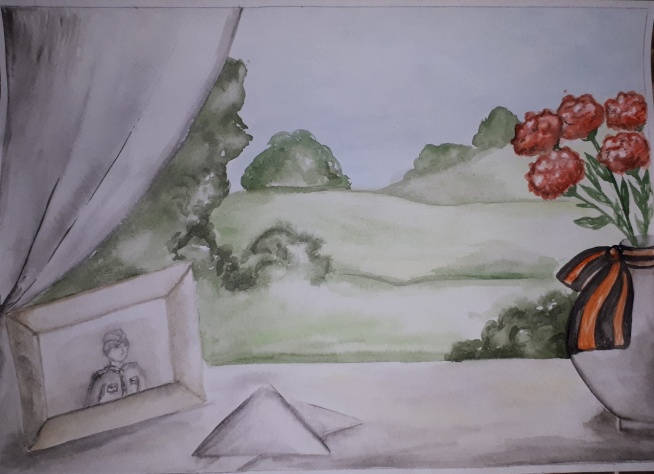 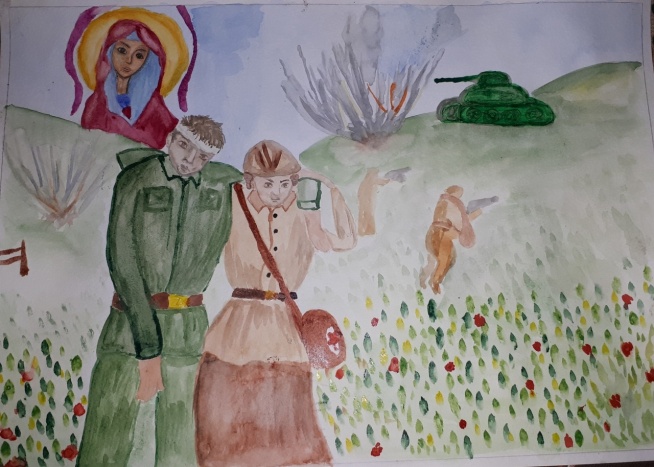 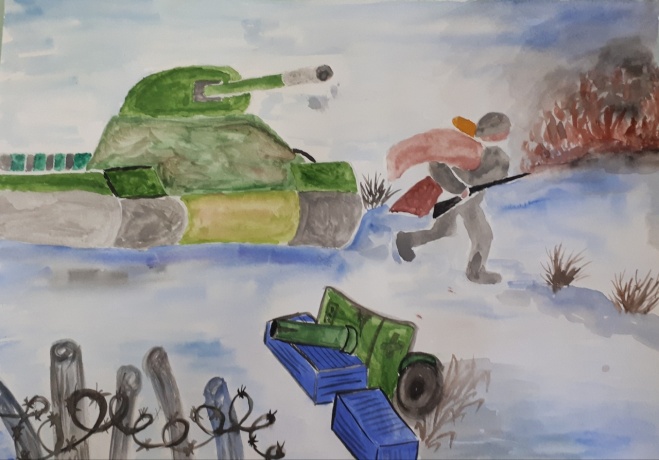 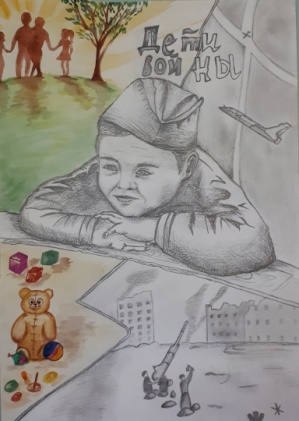 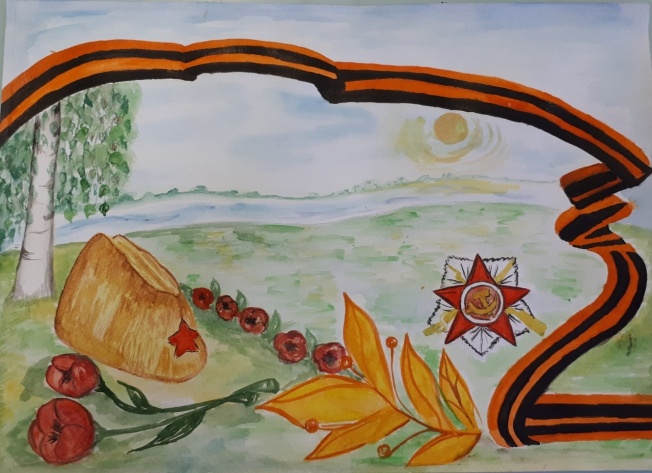 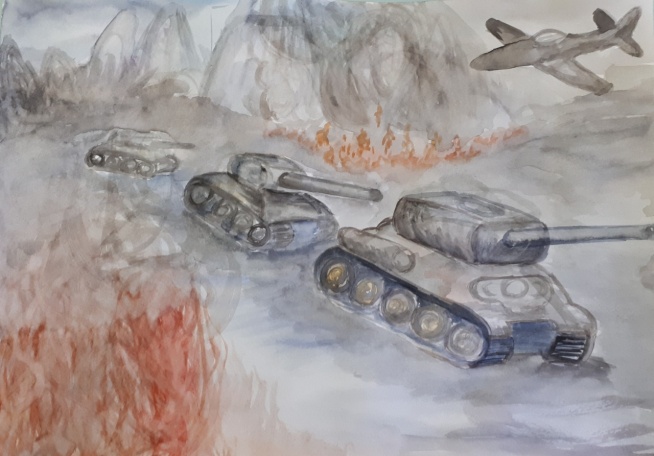 Выставки рисунков в 2021 – 2022 учебном году
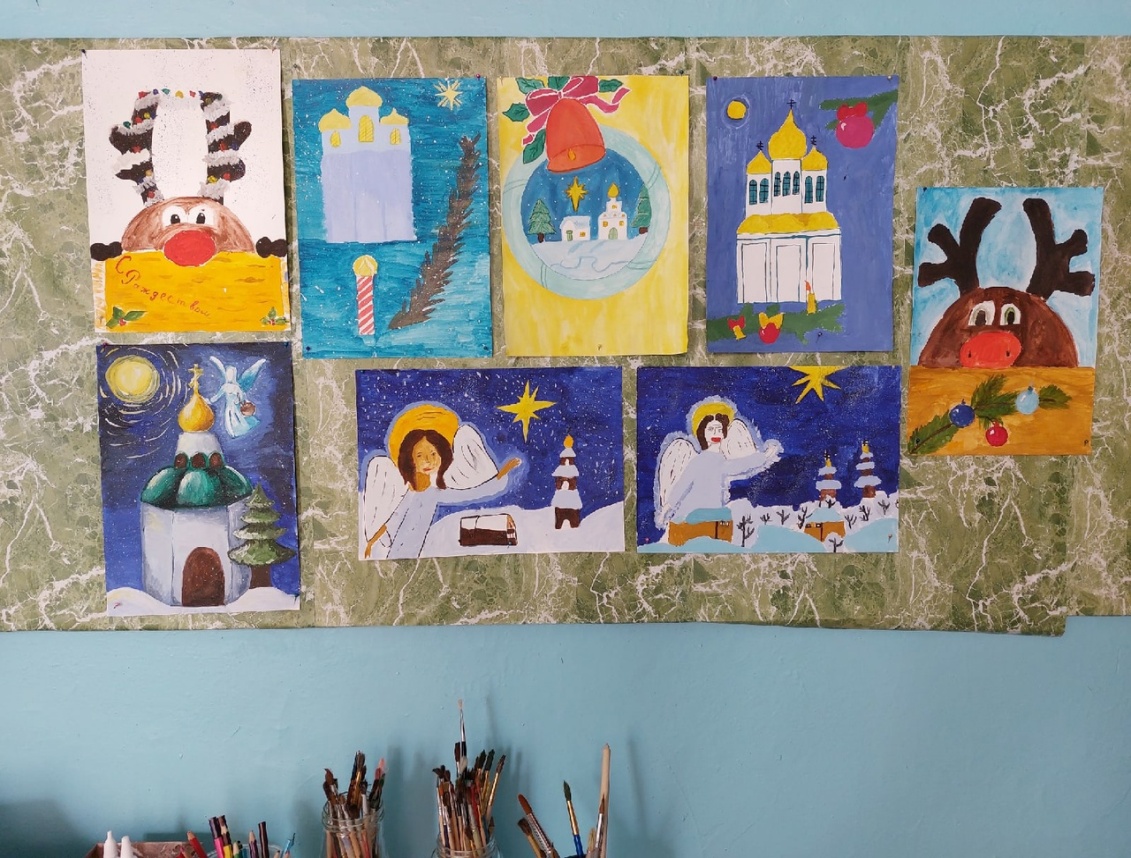 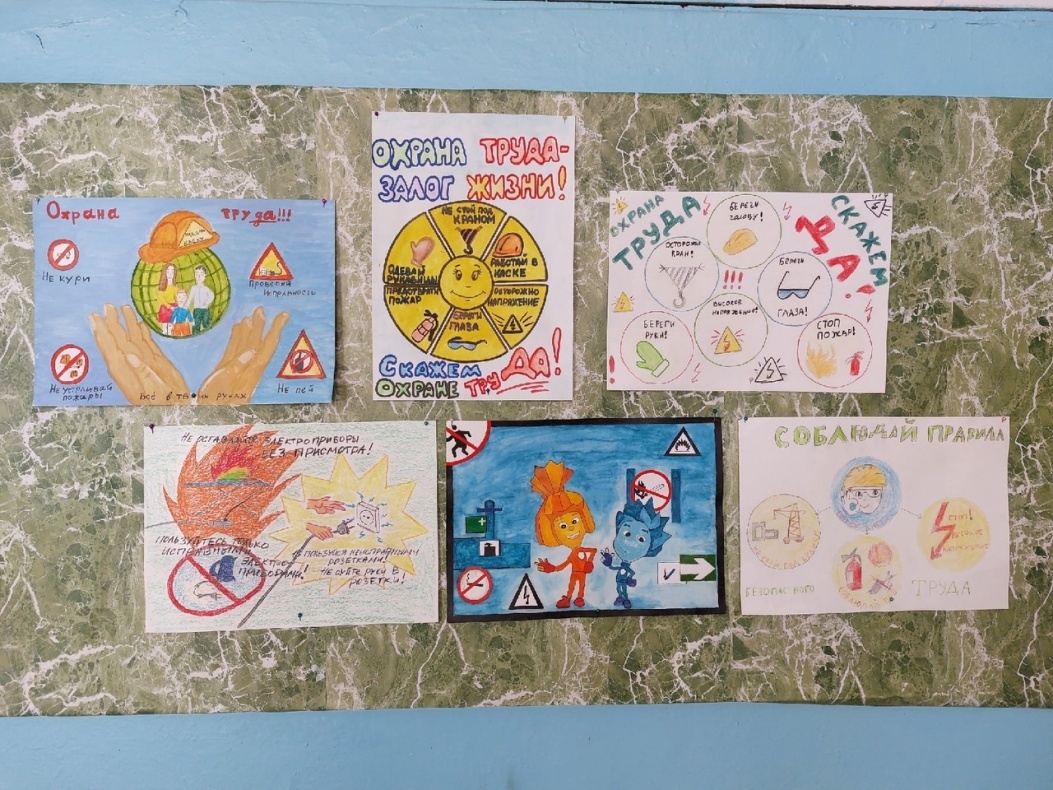 Выставка «Рождественский подарок»
Выставка «Охрана труда глазами детей»
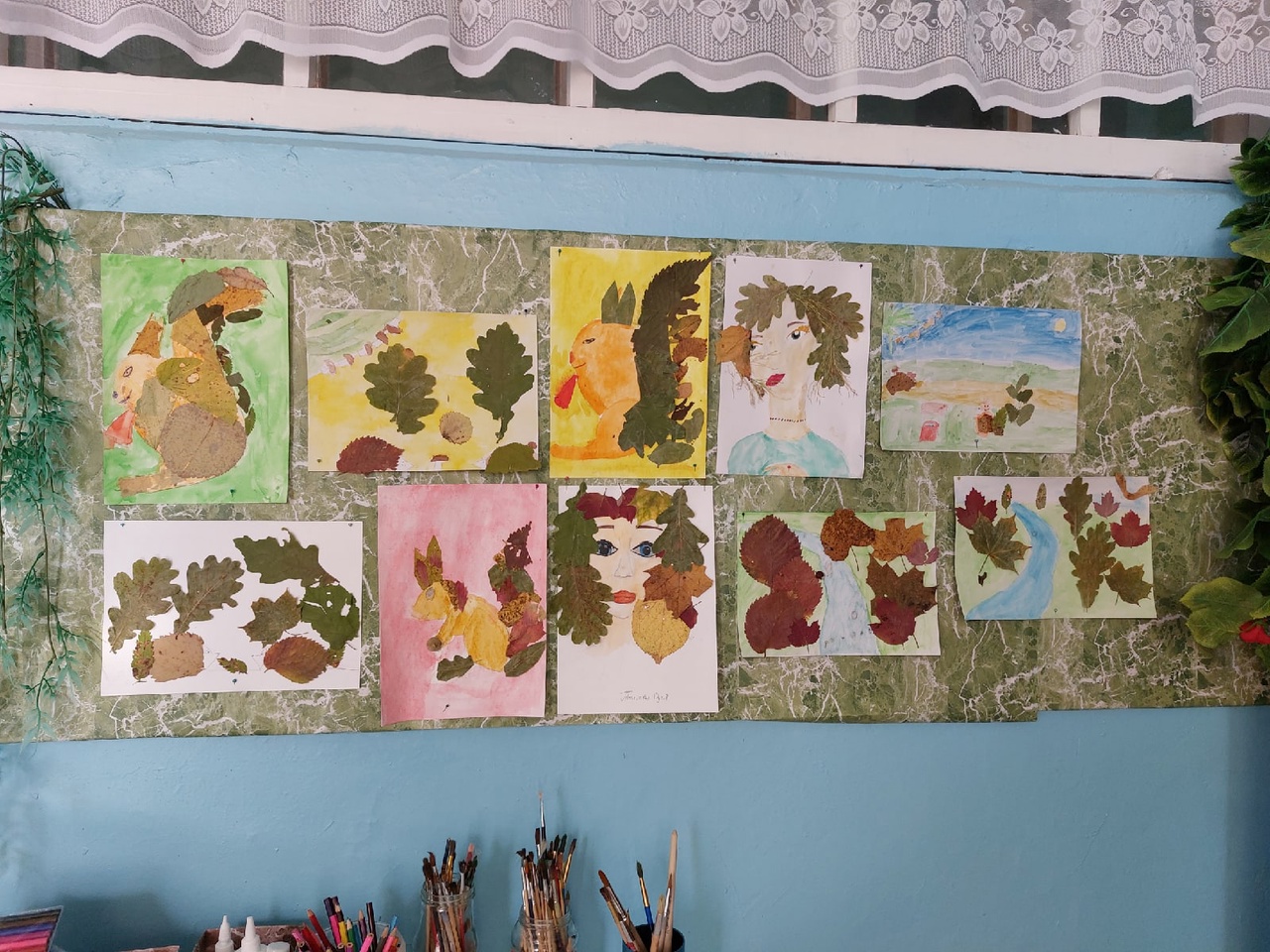 Выставка картин из природного материала «Красавица Осень»
Моя внеклассная работа, 
как классного руководителя
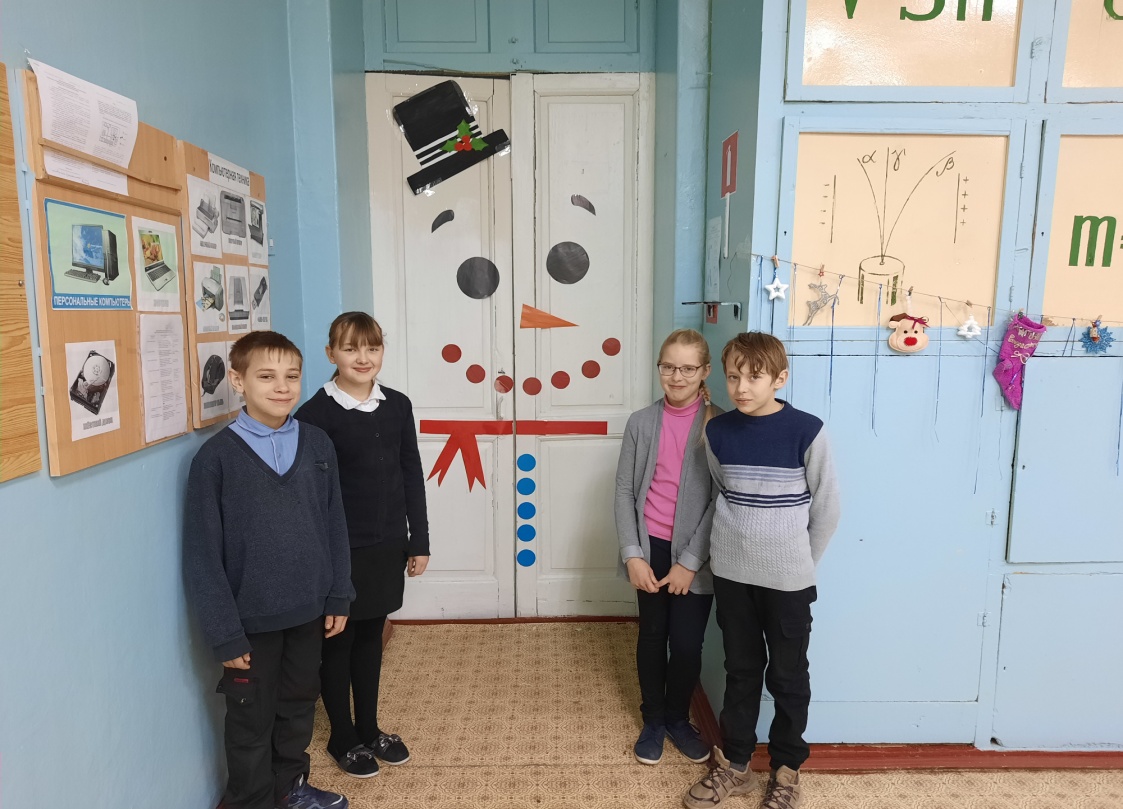 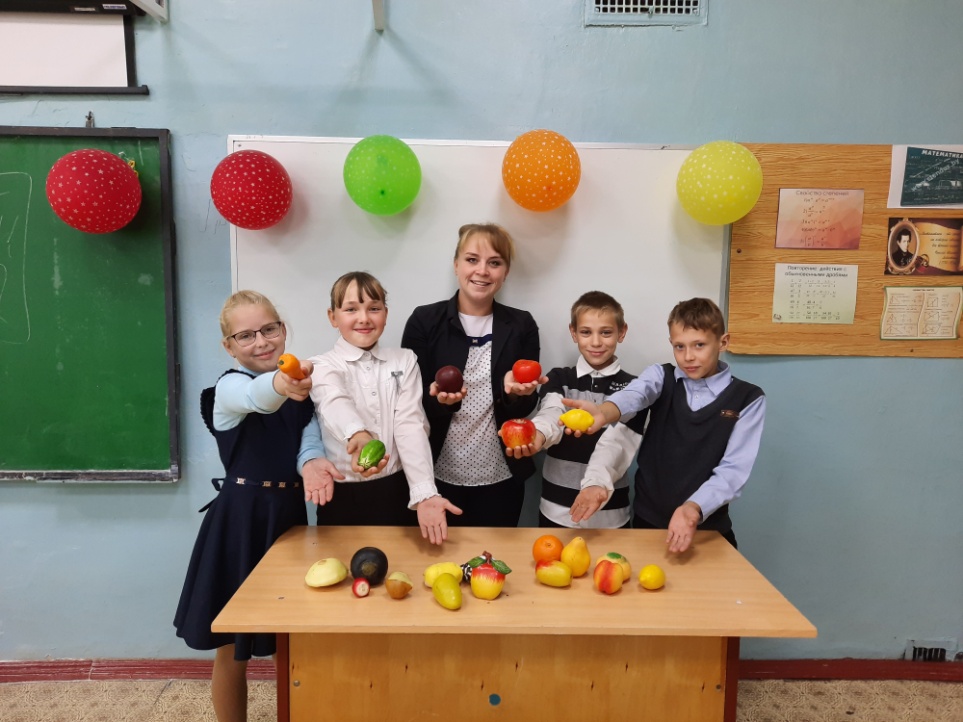 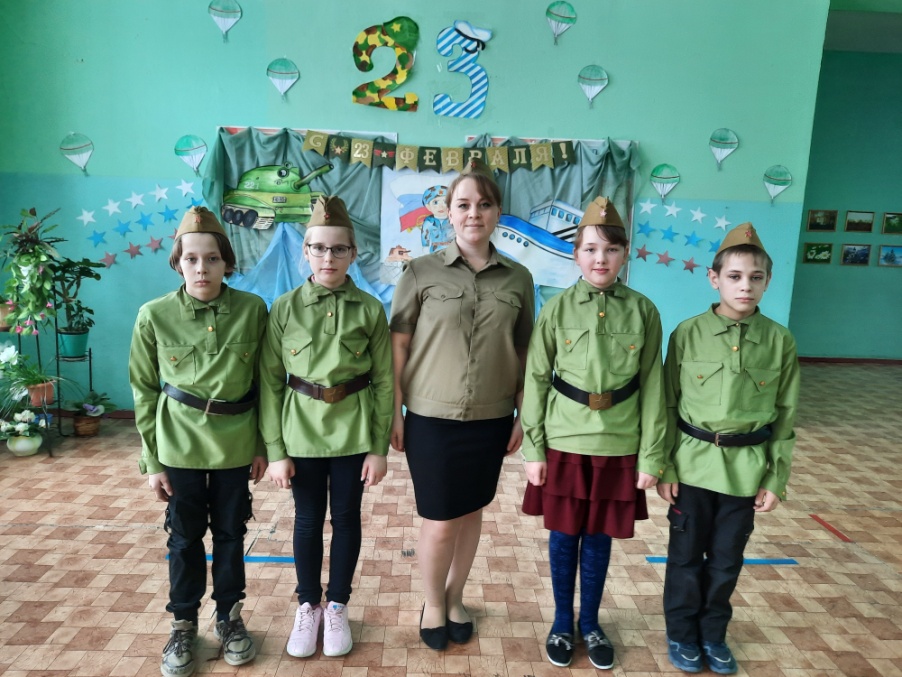 Моя внеклассная работа, 
как заместителя директора по УВР
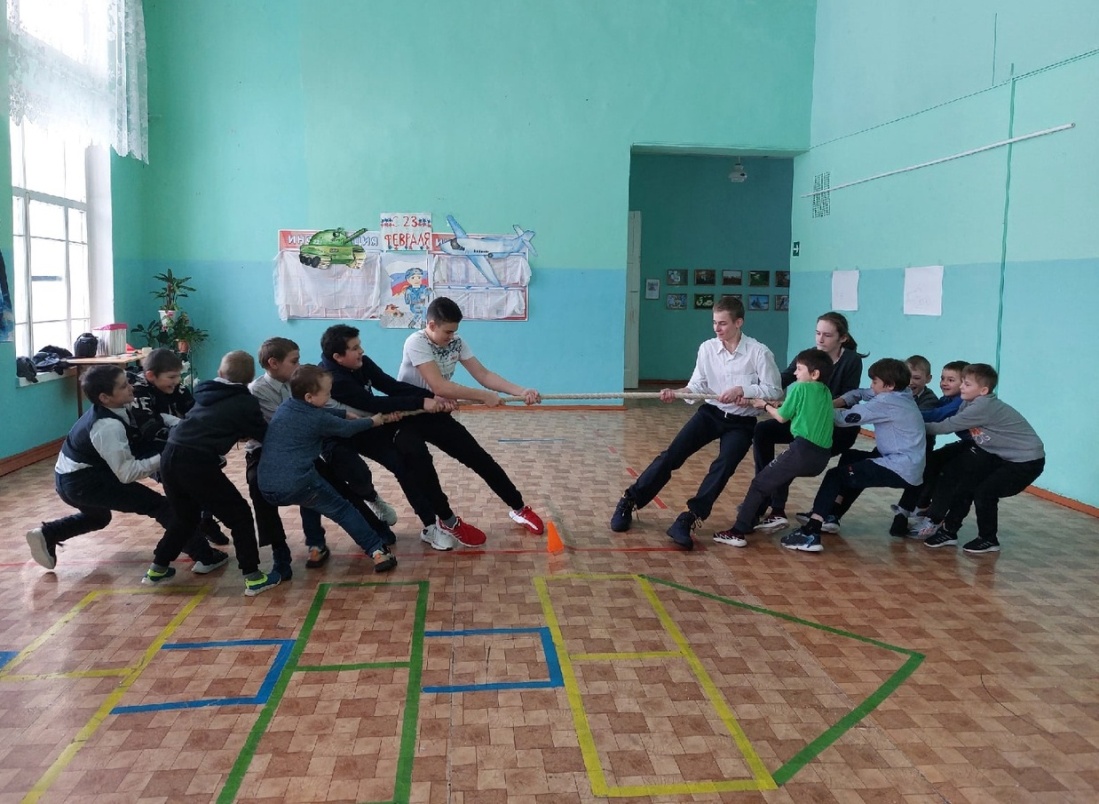 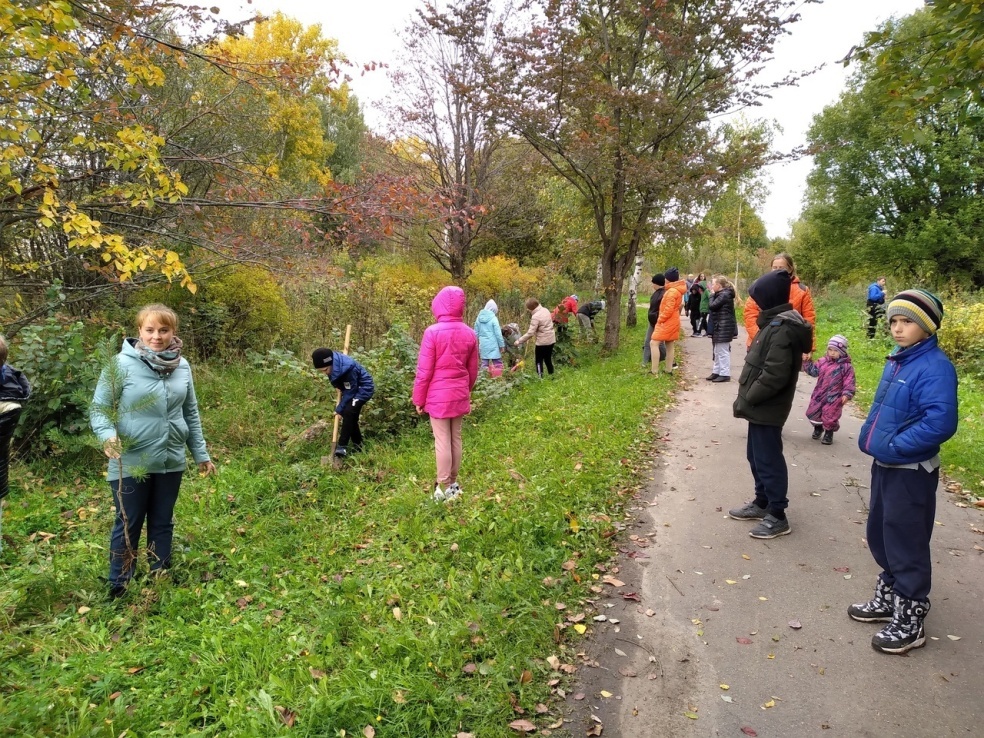 День Защитника Отечества
Высадка деревьев на «Аллее Памяти»
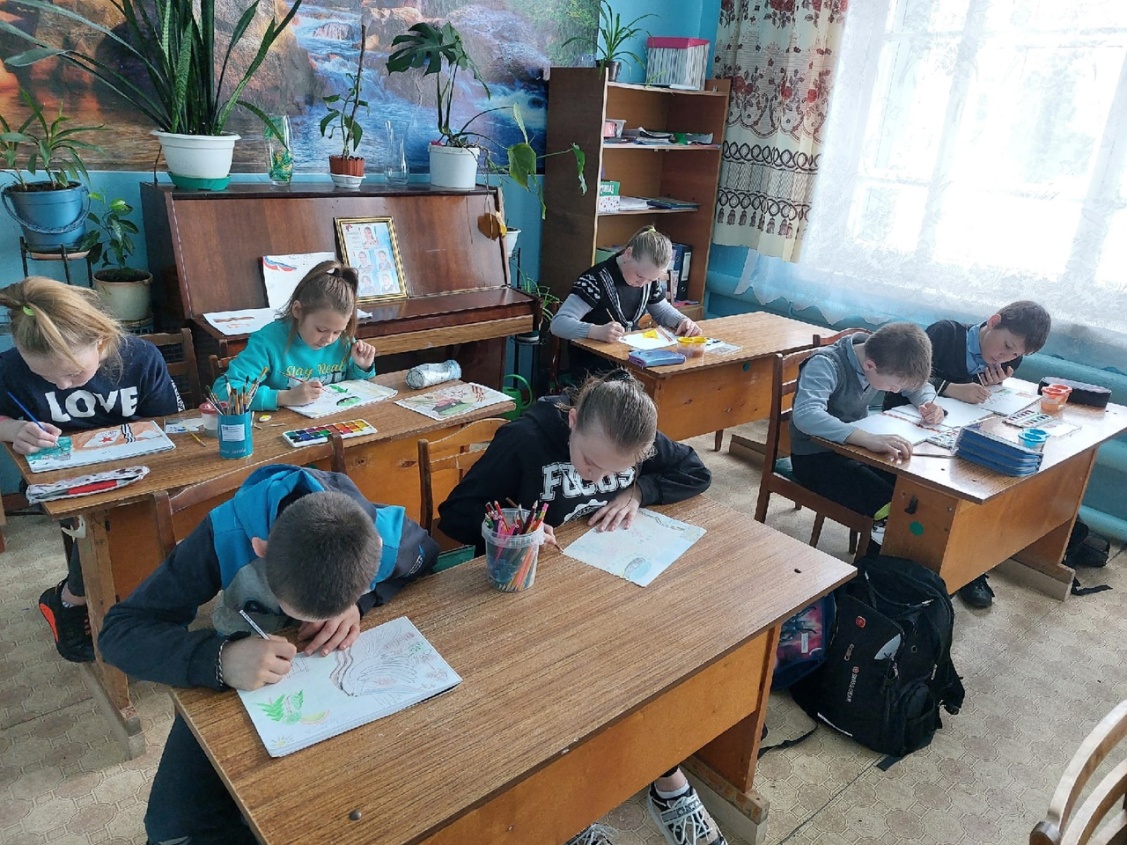 подготовка и проведение совместно с учениками мероприятий, посвященных памятным датам;
Март 2022 года, готовимся к конкурсу «Рисуем Победу»
Моя внеклассная работа, 
как заместителя директора по УВР
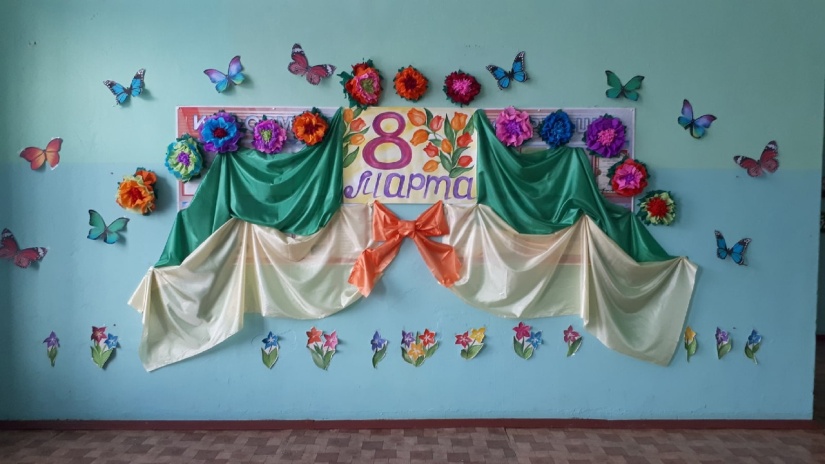 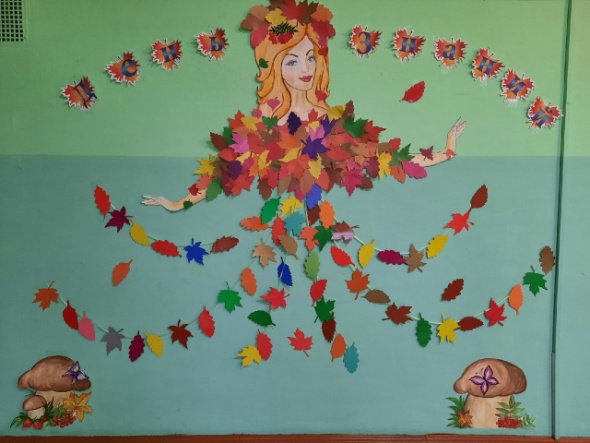 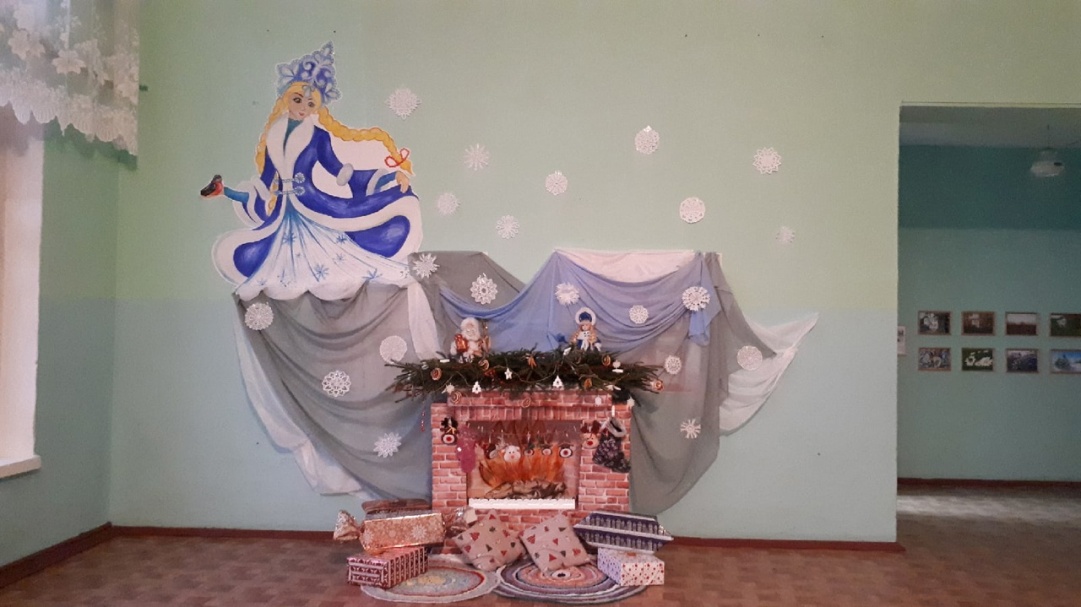 оформление зала и проведение концертов;
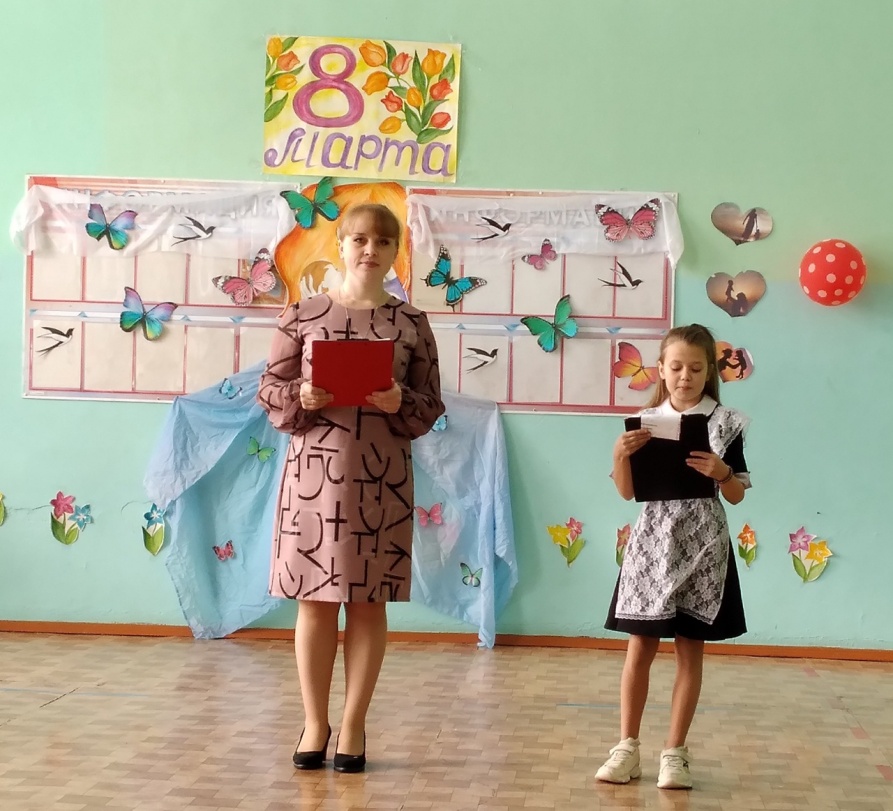 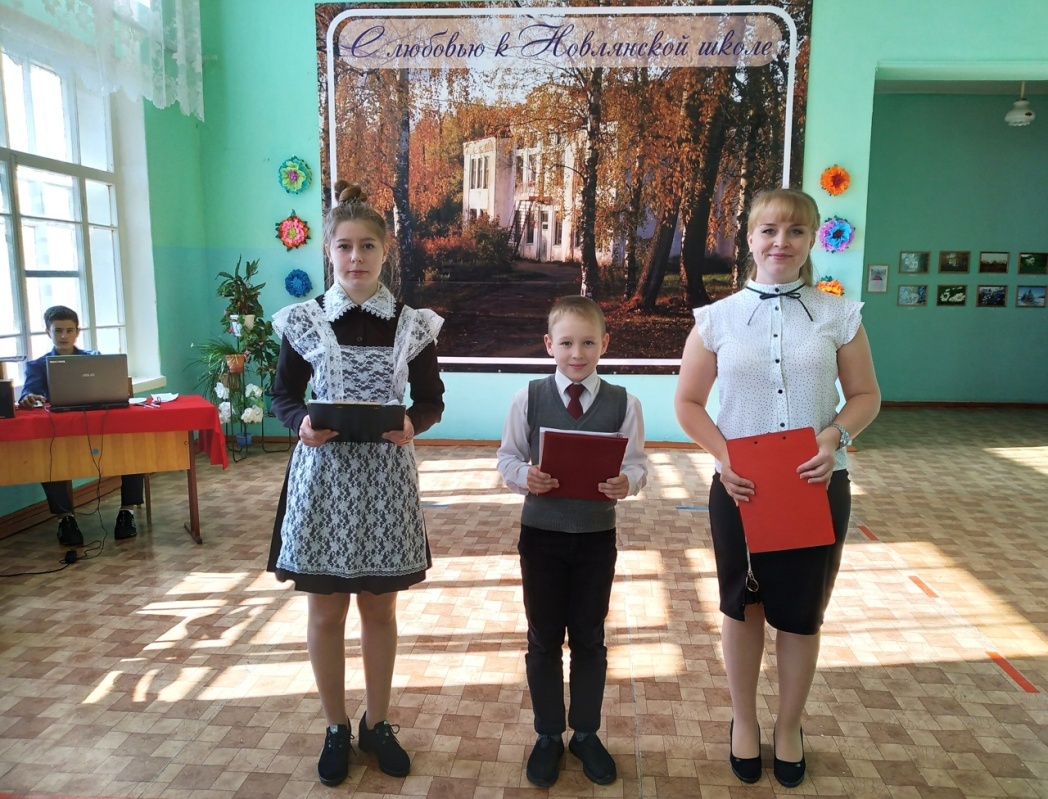 Моя внеклассная работа, 
как заместителя директора по УВР
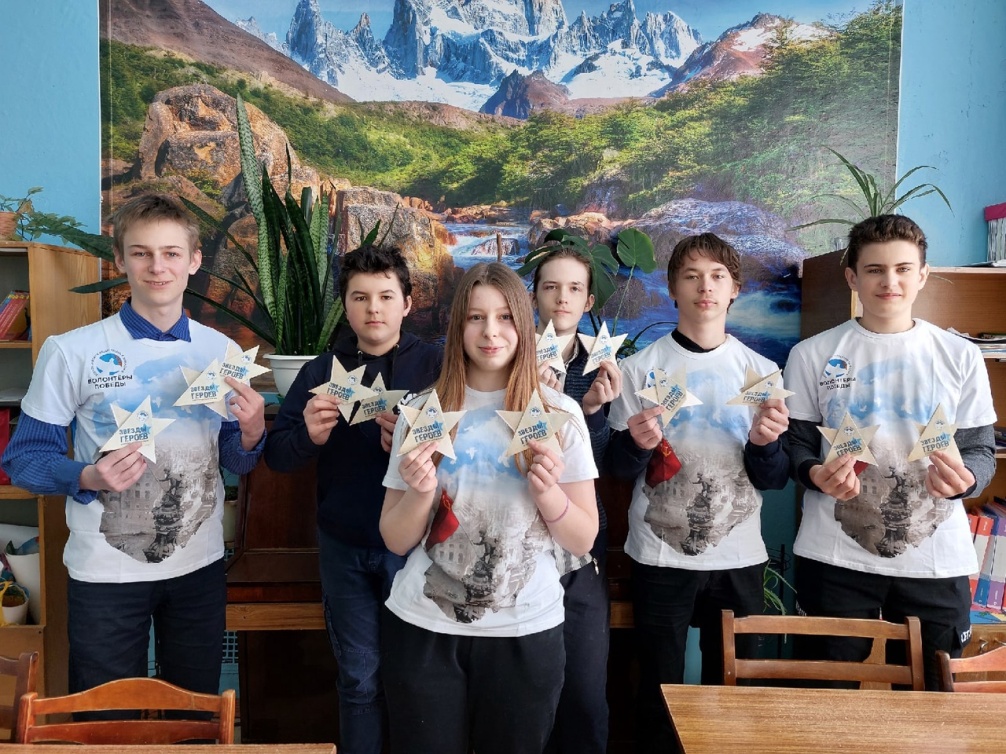 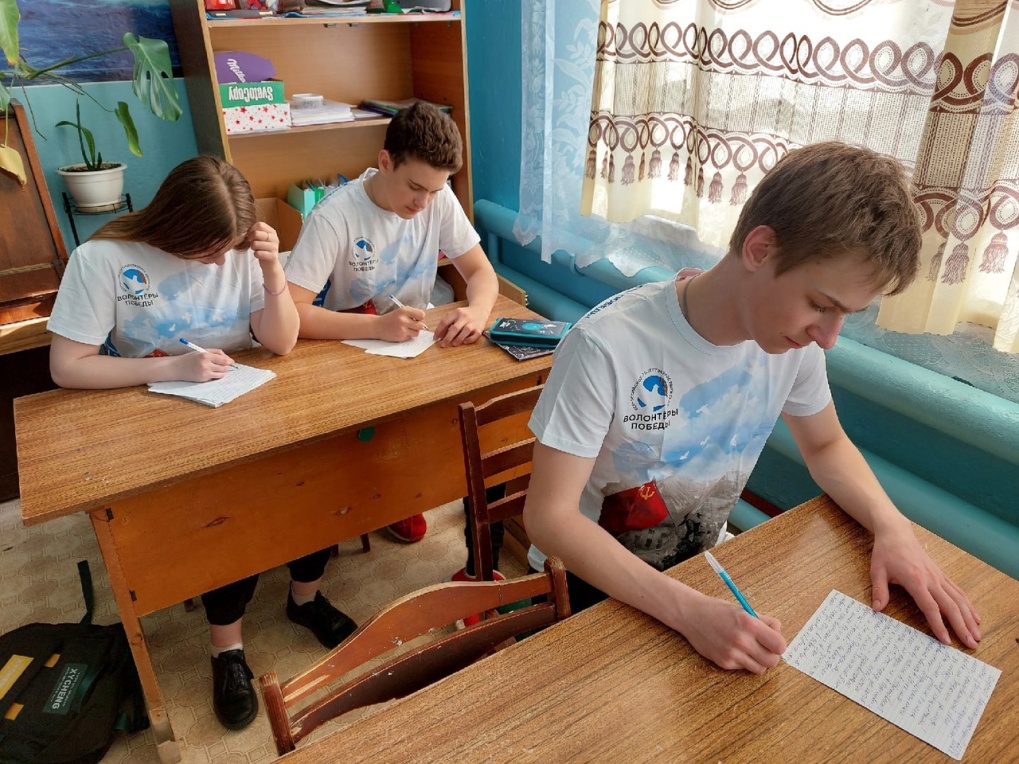 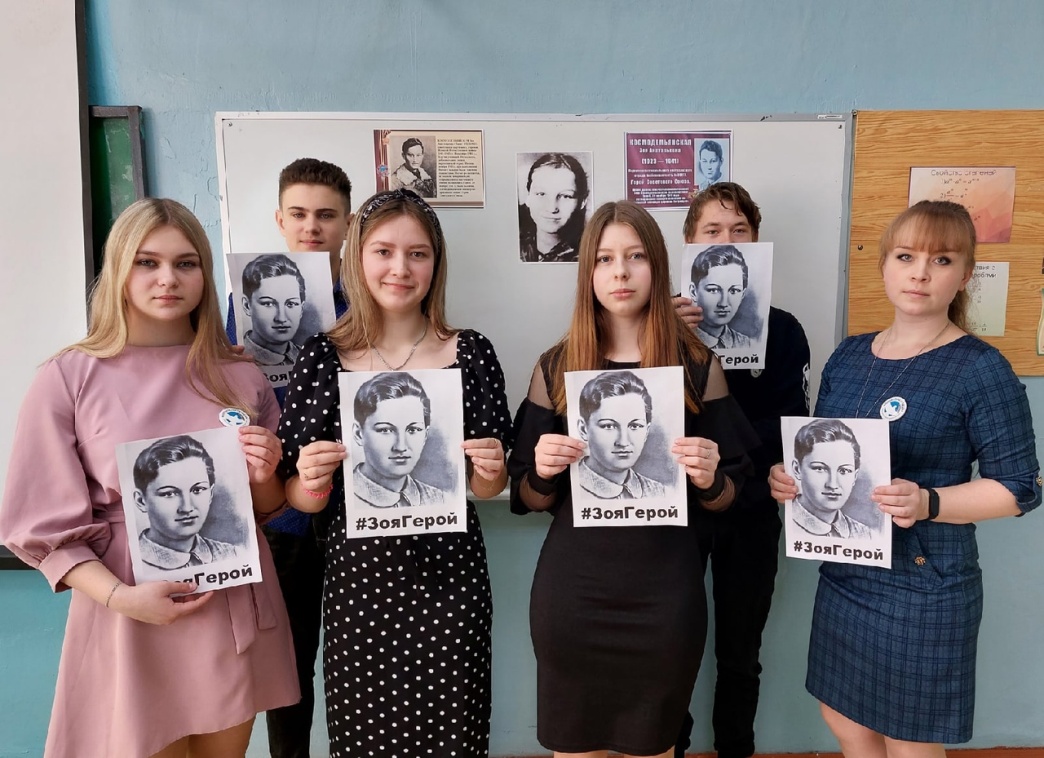 участие в волонтёрских акциях:
 Зоя Герой
 Звёзды Героев
 Письмо солдату
 и многие другие
Основными задачами учебно-воспитательной работы являются:
 Совершенствование технологии и организации учебно-воспитательной работы, обучение детей проектной и исследовательской деятельности;
 Активизация познавательной деятельности обучающихся в сфере интерактивных технологий.
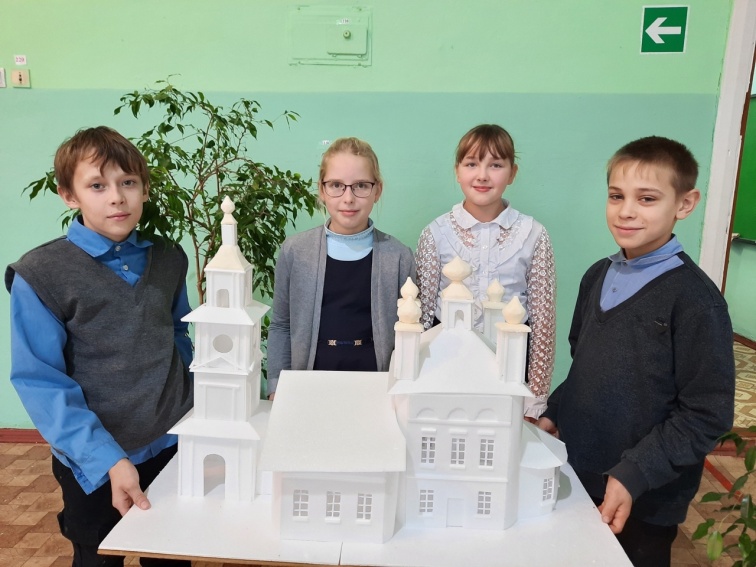 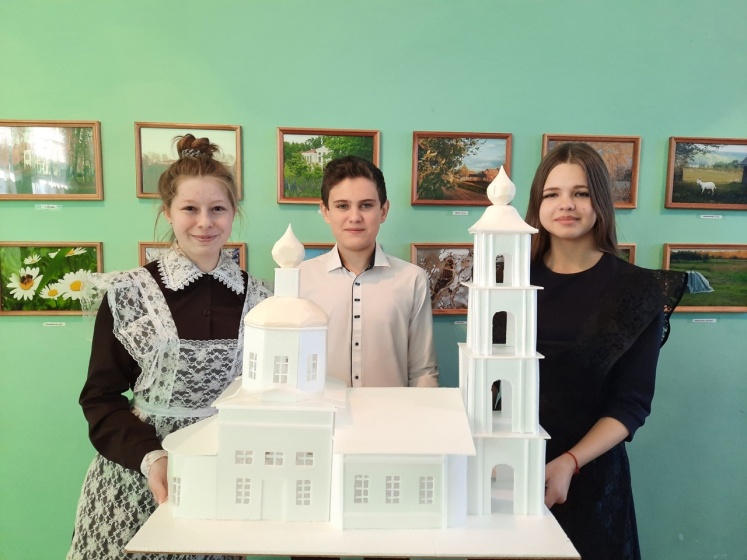 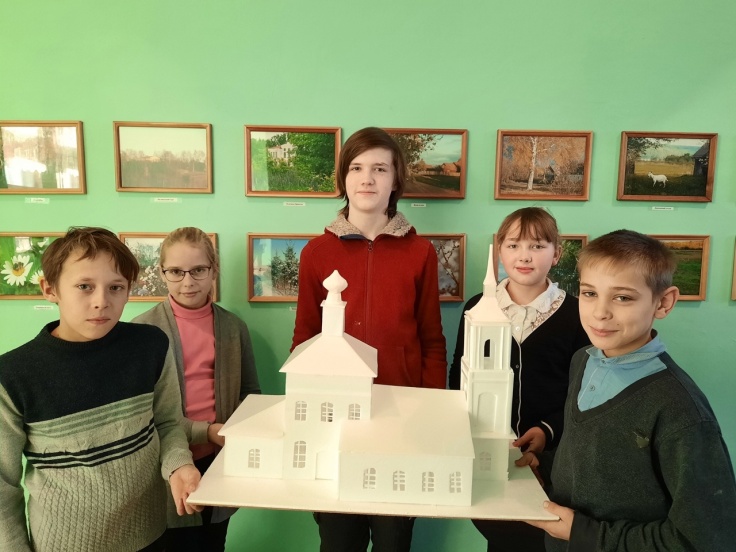 Творческий проект «Храмы Новлянской земли» 
2020-2021 учебный год
Профессионализм – это 
не только педагогические знания и умения, но и личностный потенциал педагога
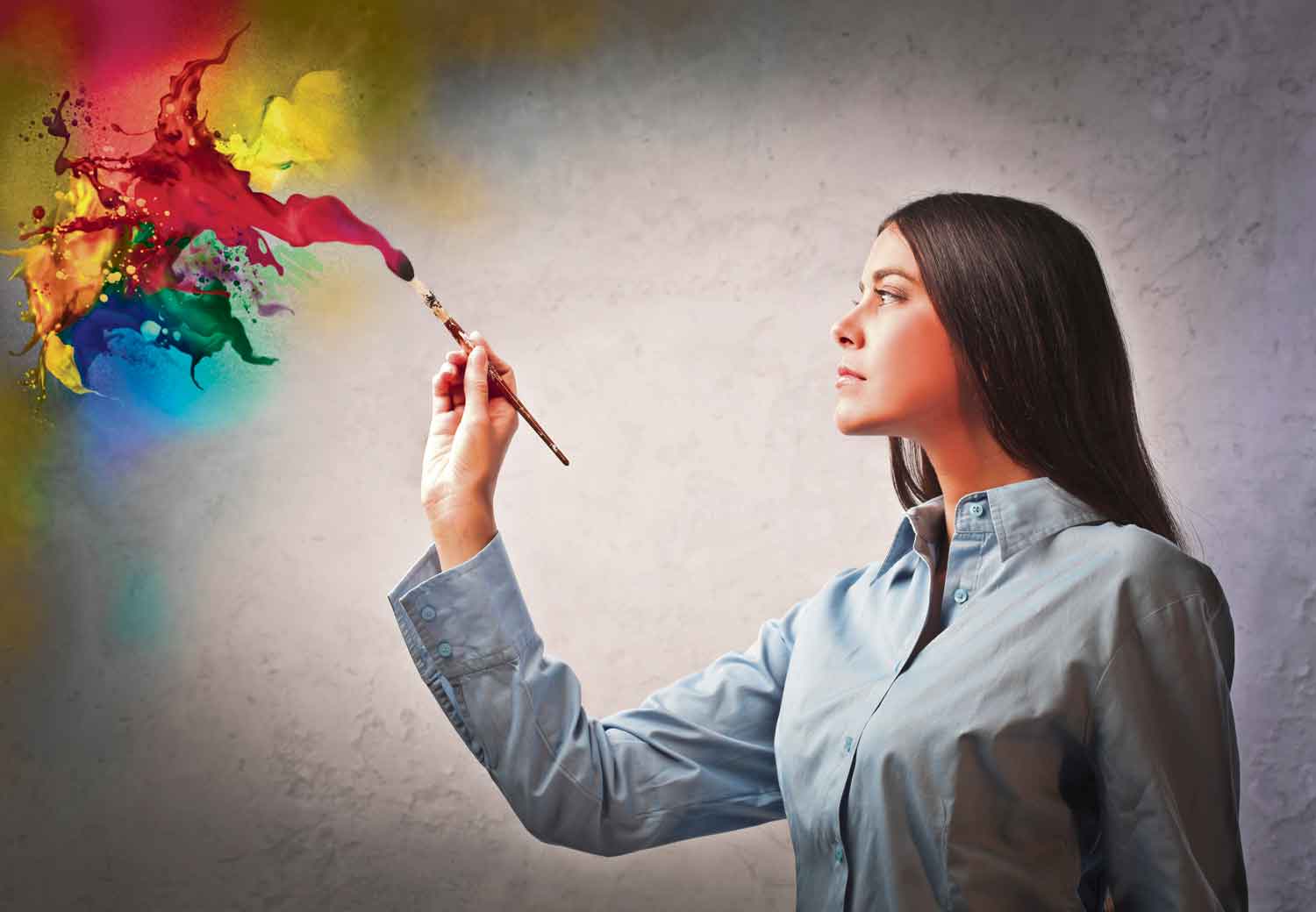 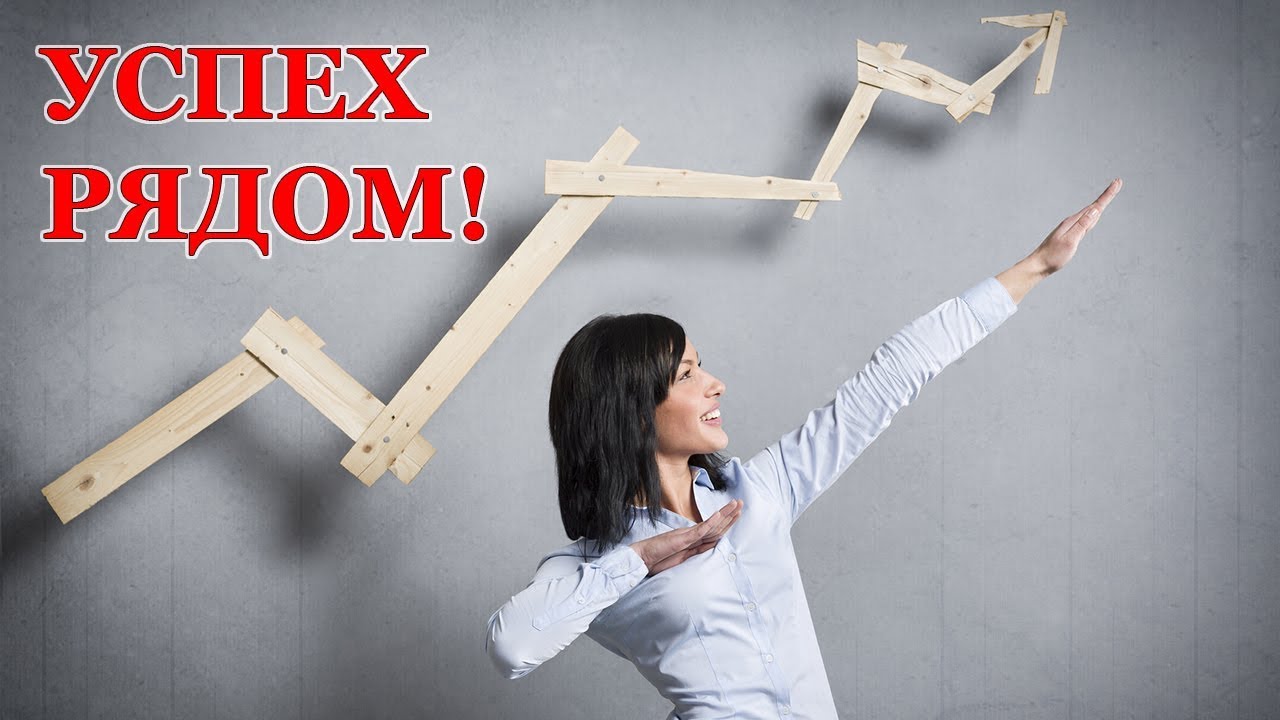 Делюсь своим опытом с коллегами 
на педагогических порталах
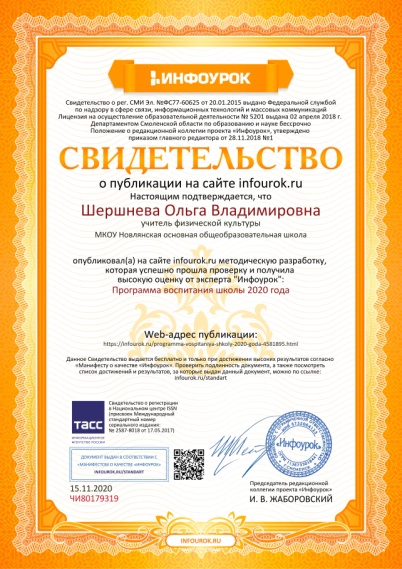 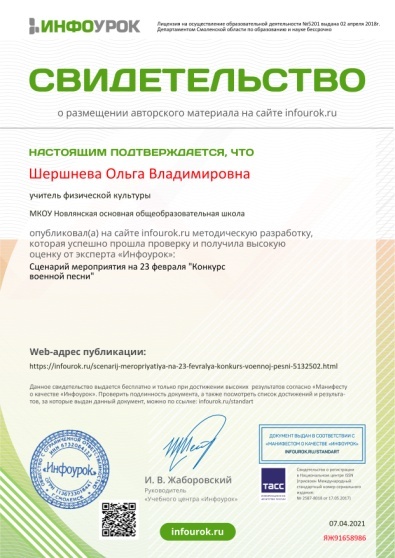 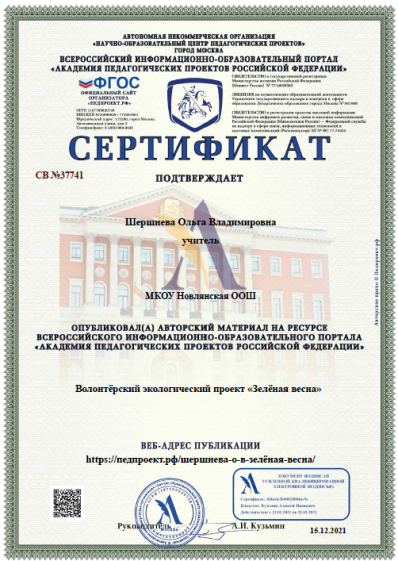 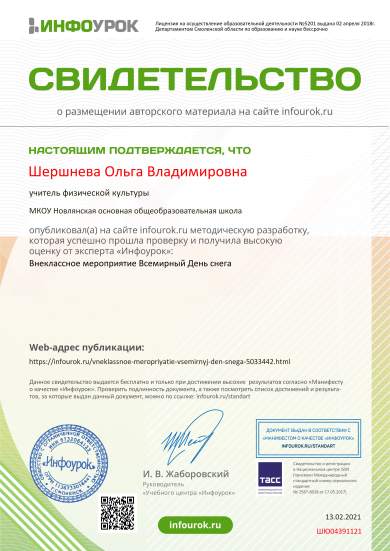 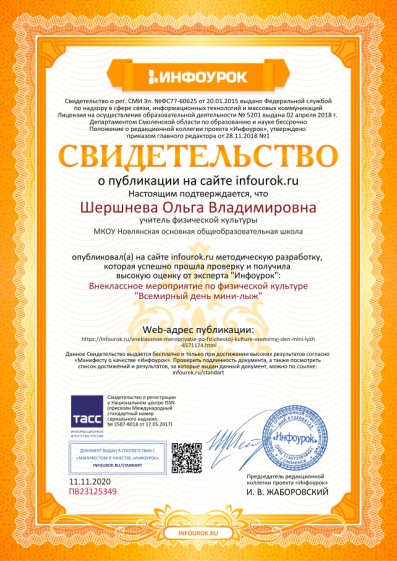 (малая часть моих сертификатов за публикации)
Участвую в дистанционных педагогических конкурсах
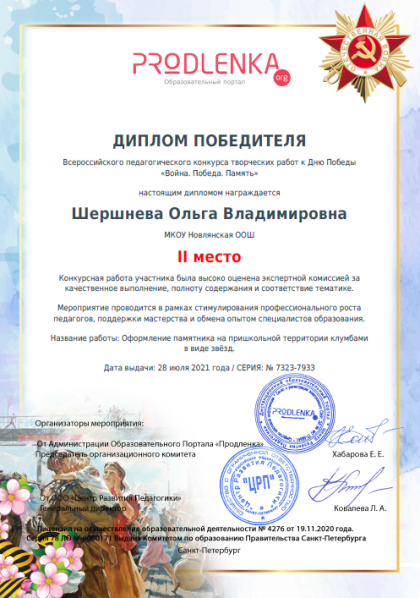 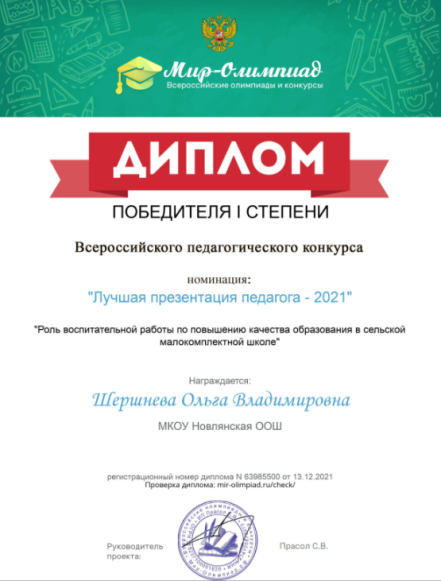 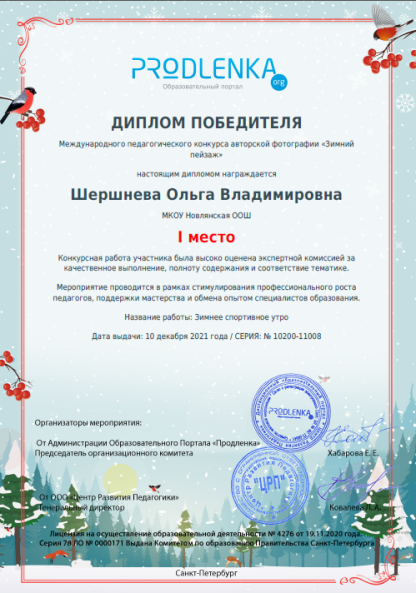 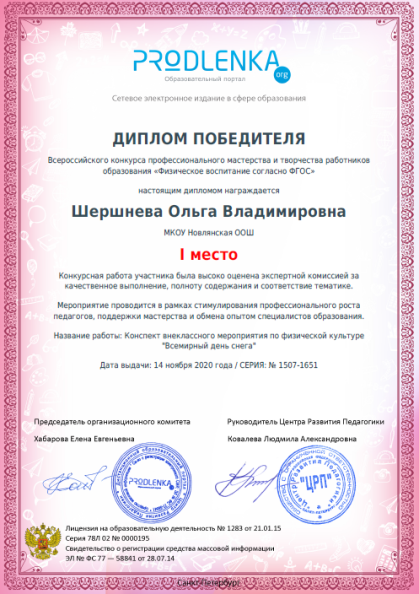 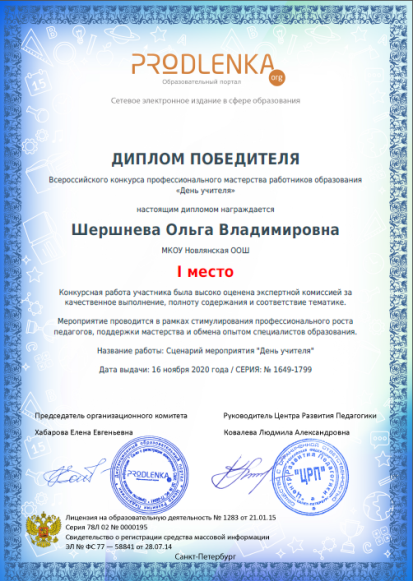 Победитель конкурса 
«Калейдоскоп методических идей – 2021»
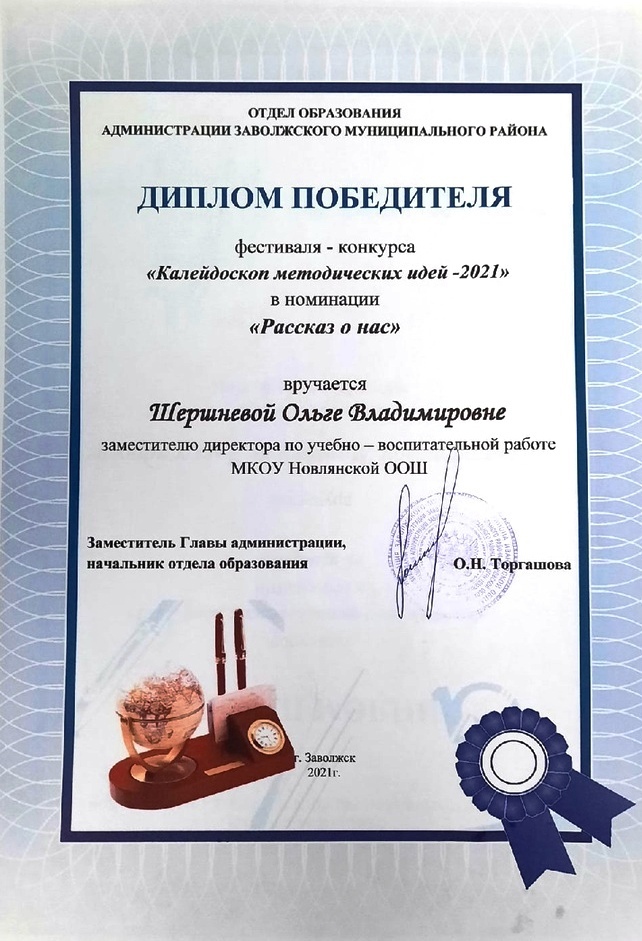 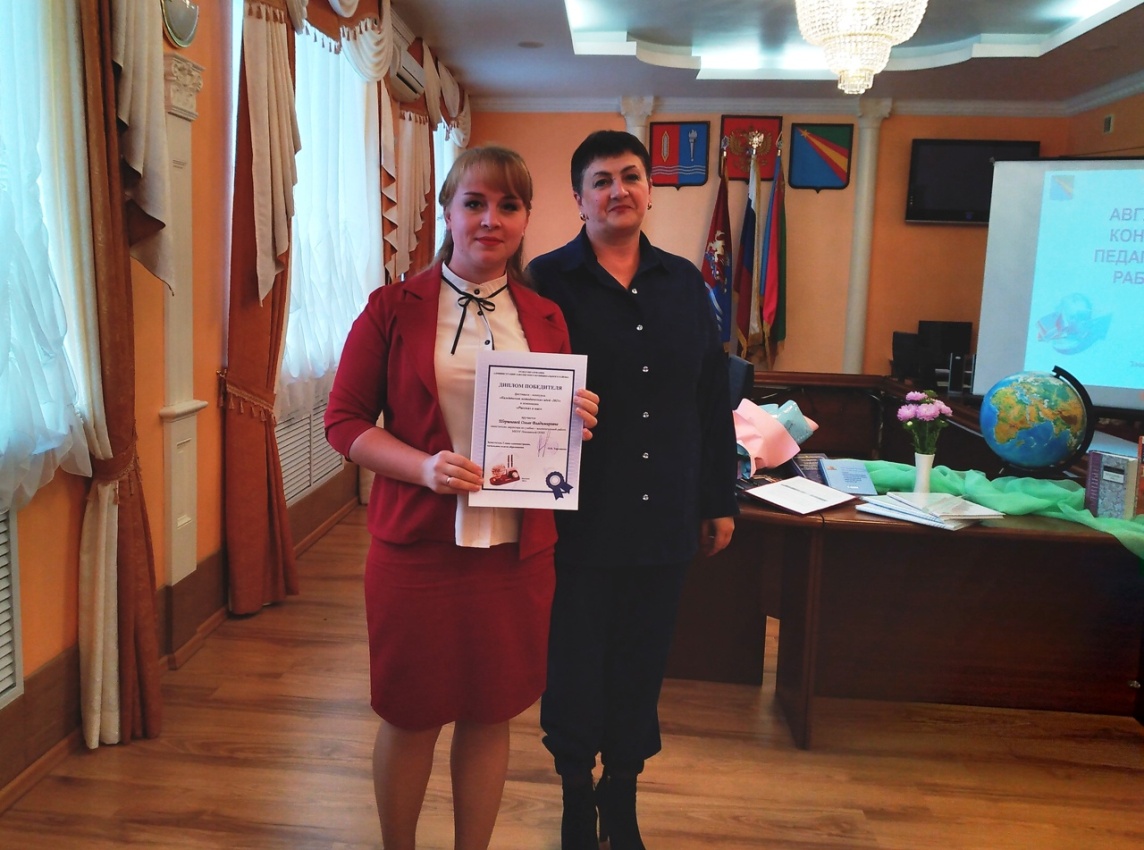 Победитель конкурса
 «Учебный 2022 год с Марусей»
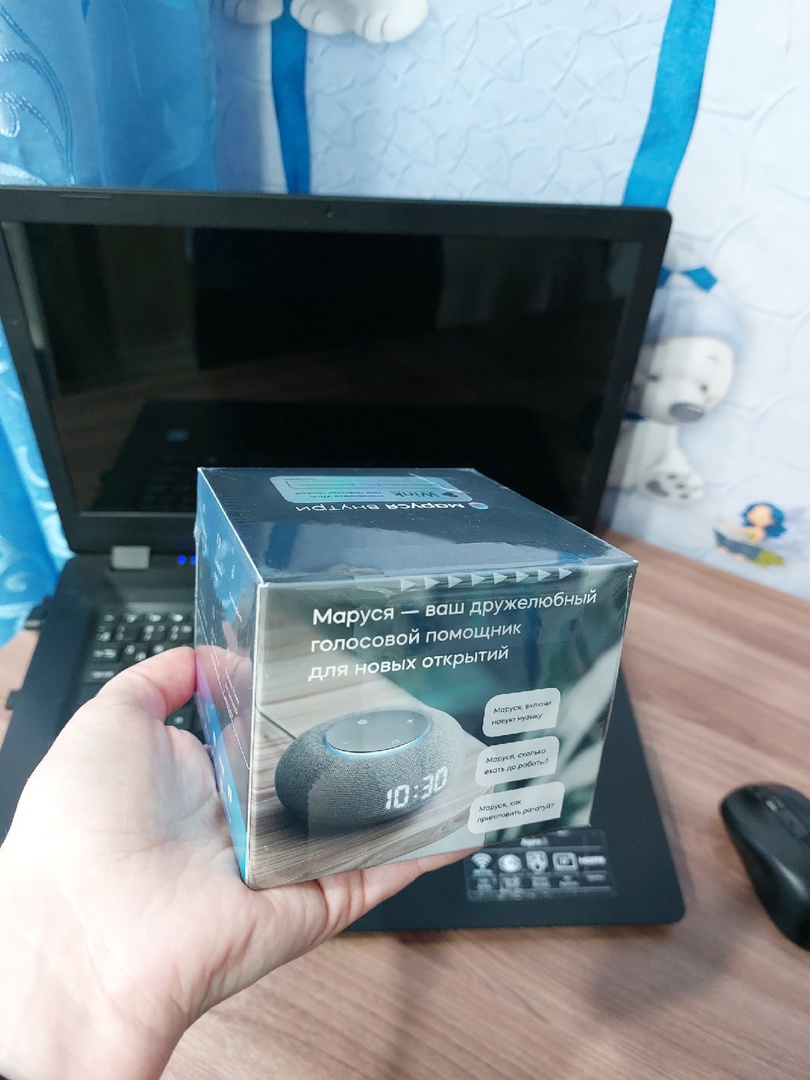 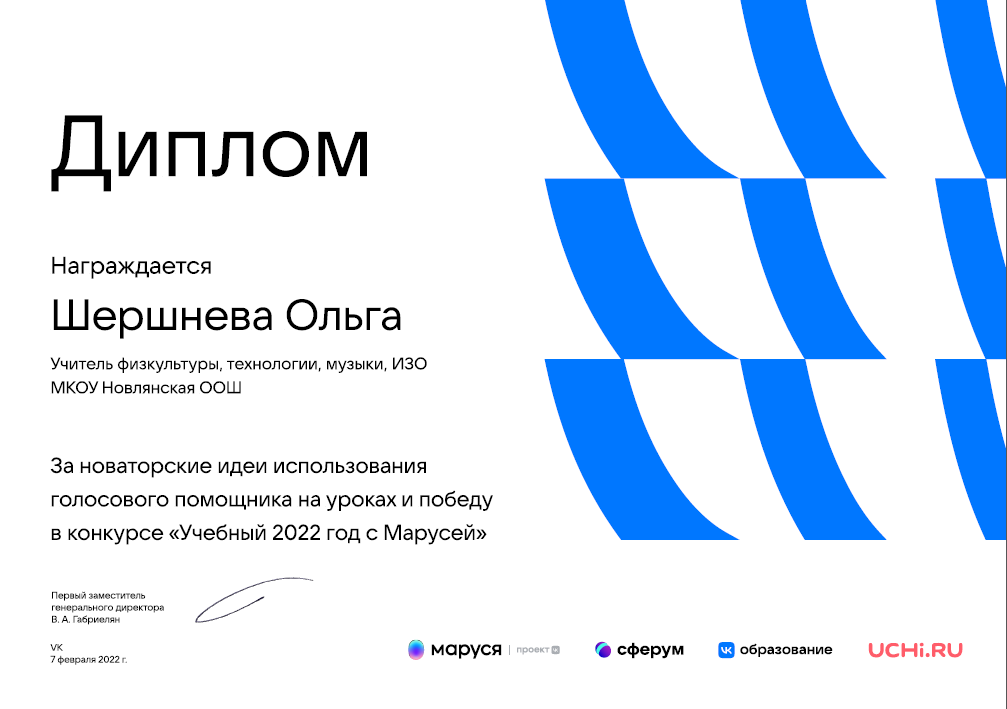 В этом конкурсе приняло участие 116 тысяч педагогов, из них 5 000 победителей, я в их числе!
Мой приз за победу в конкурсе
Региональный конкурс детской игрушки 
«Русская матрешка» 
2021 год
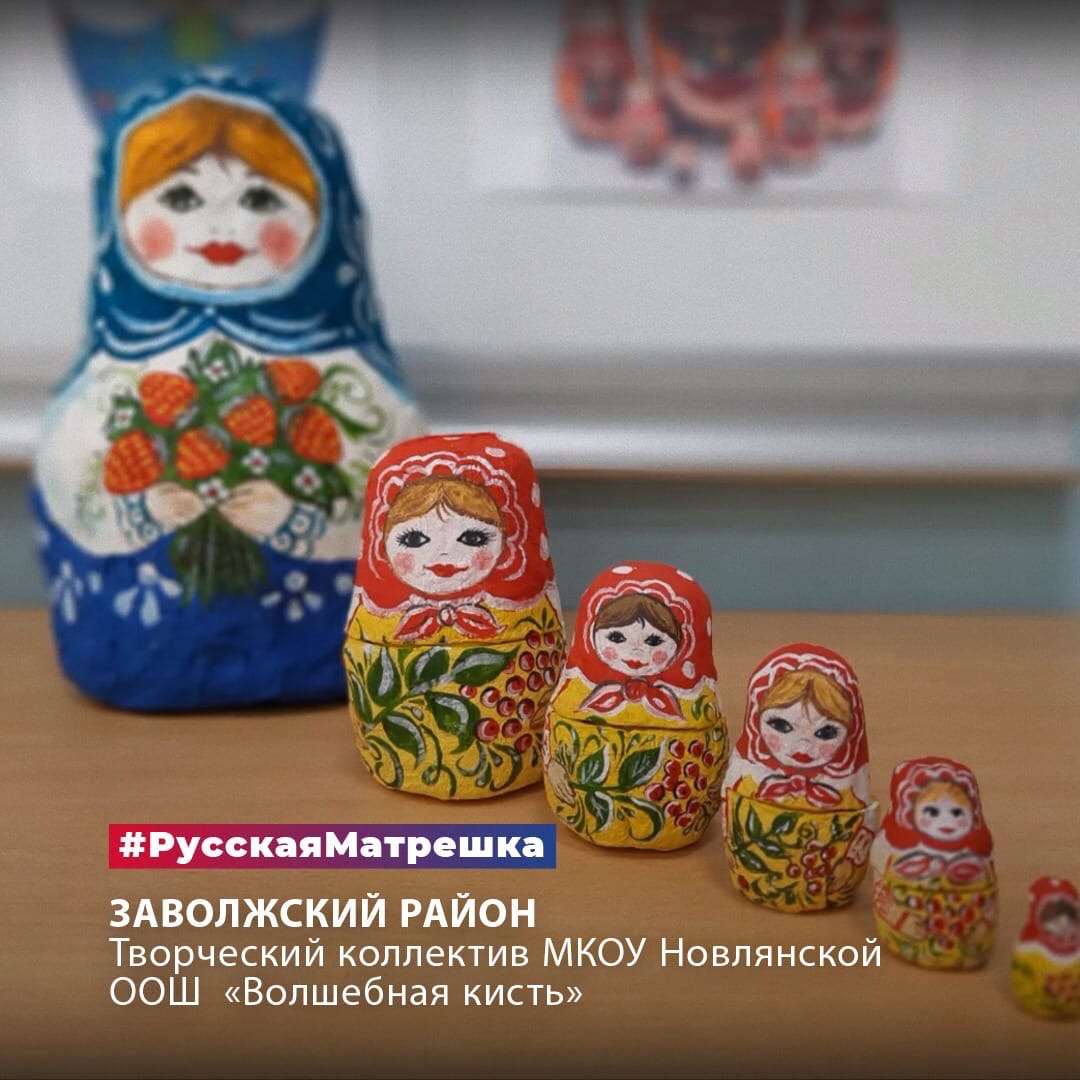 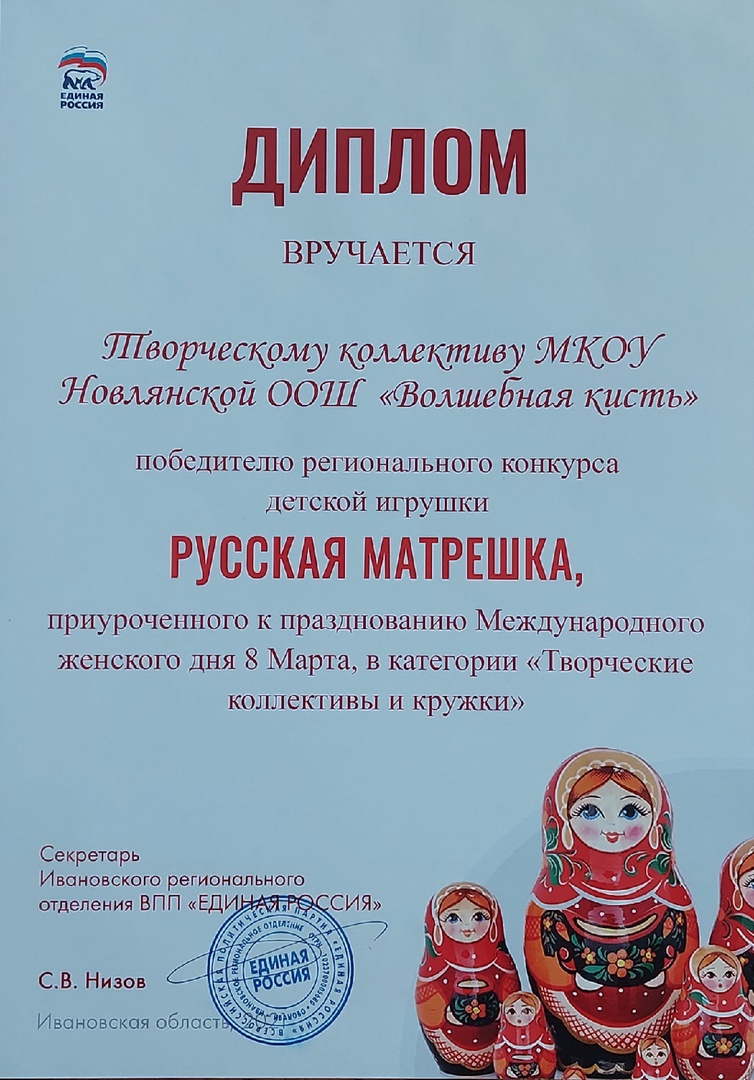 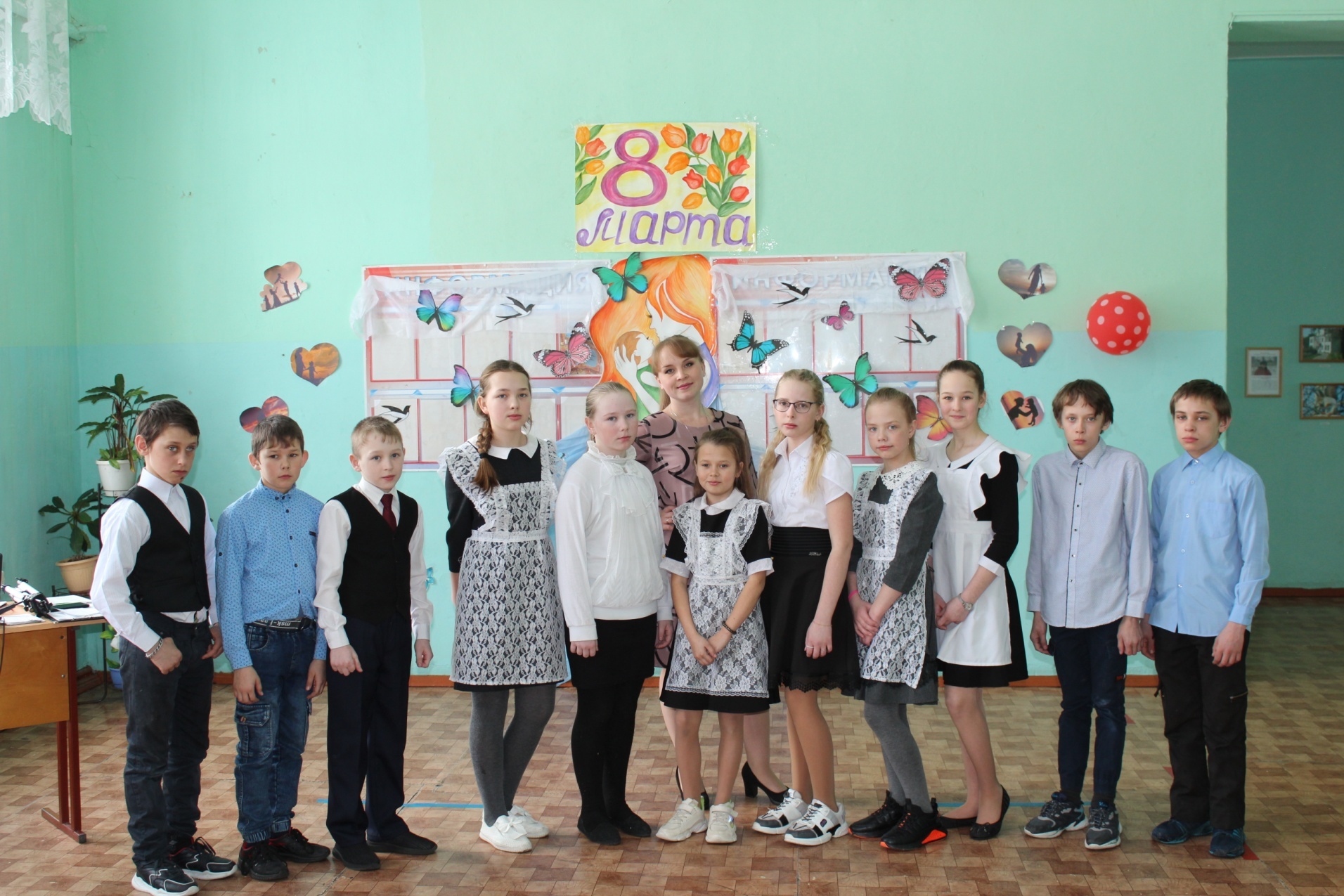 Очень люблю свою работу за то, что могу радоваться успехам моих учеников, помогать им достигать свои цели, за то, что во мне ученики видят руководителя, свою опору – это главное для меня!
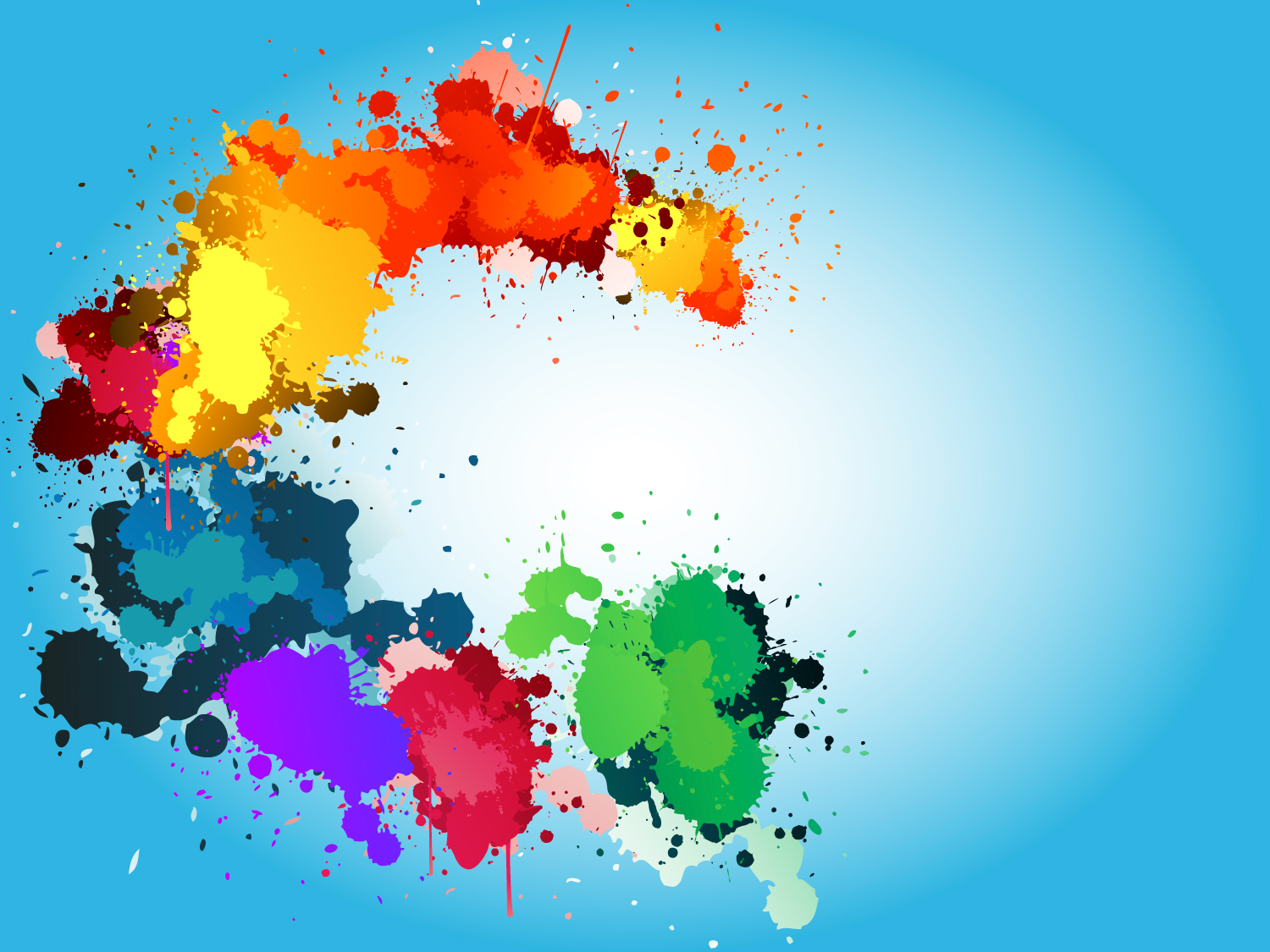 Вне школы я мама двух мальчиков и очень творческий человек. В свободное от работы время приучаю своих детей к спорту и активному времяпрепровождению
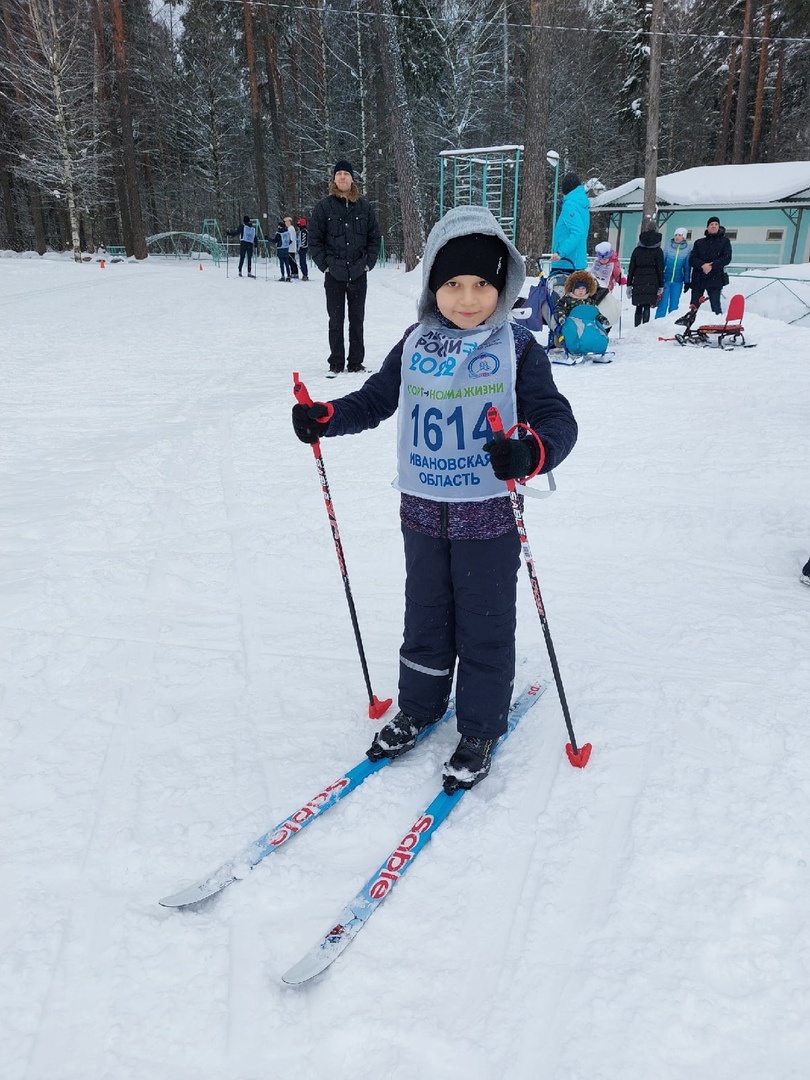 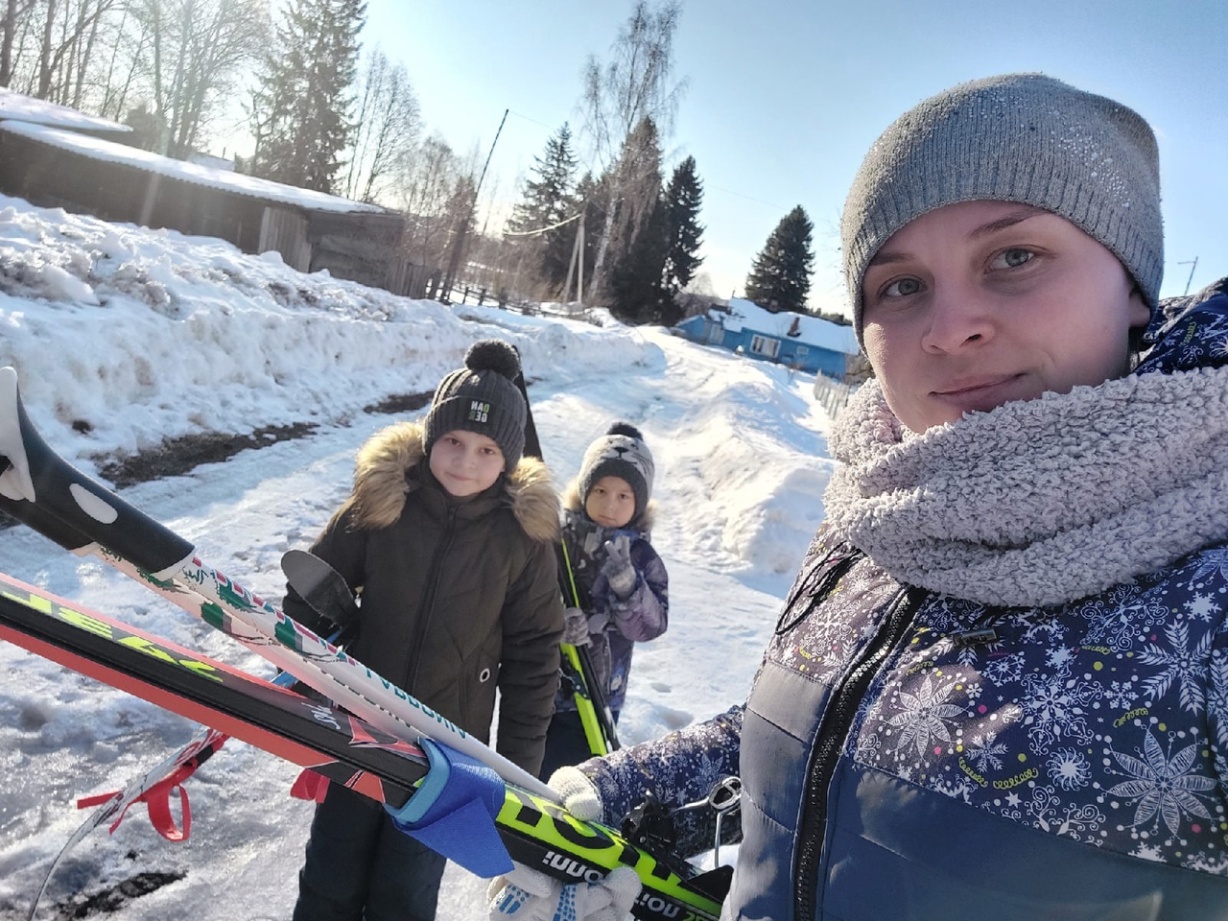 Февраль 2022 года «Лыжня России», г. Кинешма
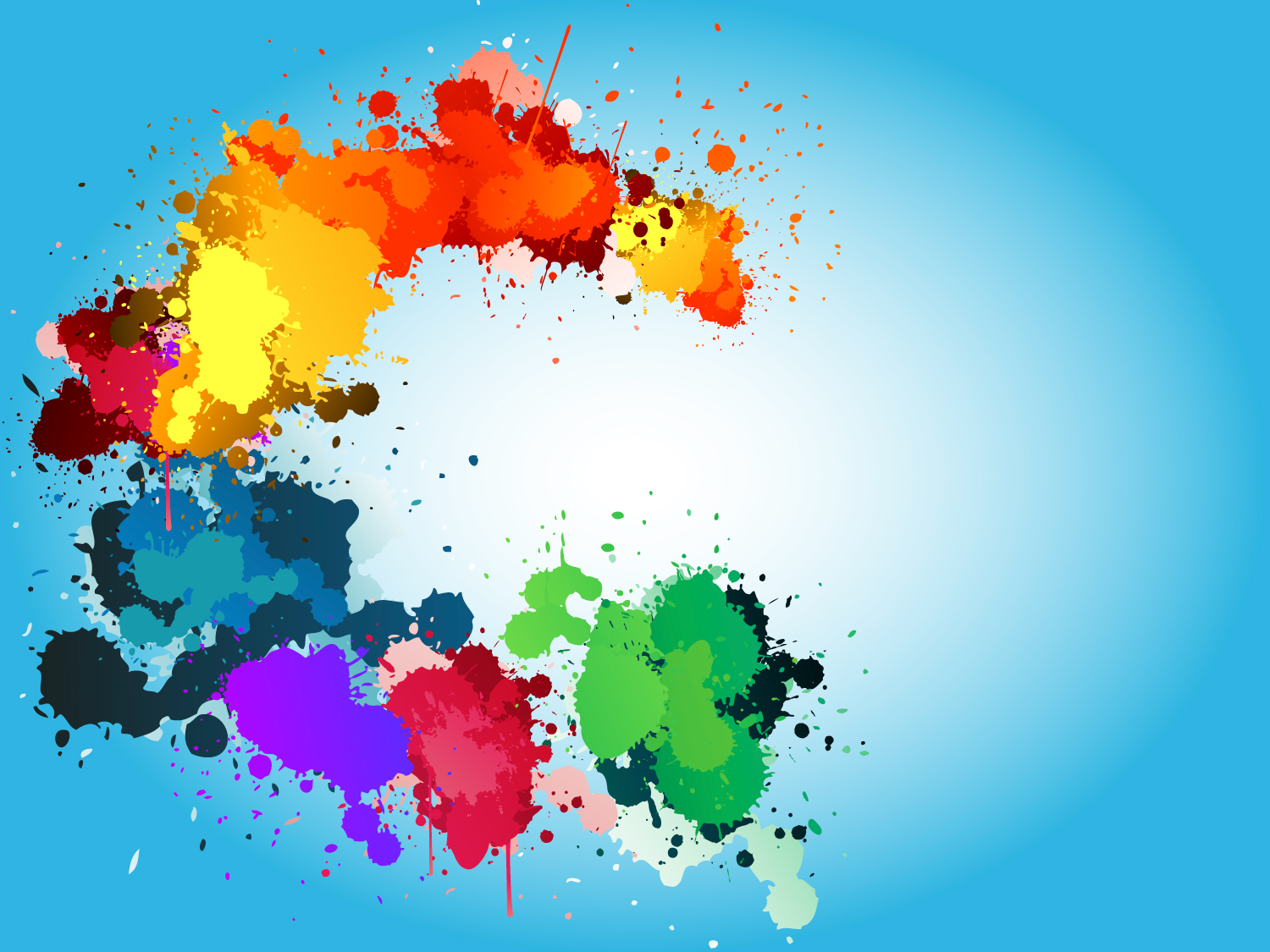 А ещё вяжу плюшевые игрушки
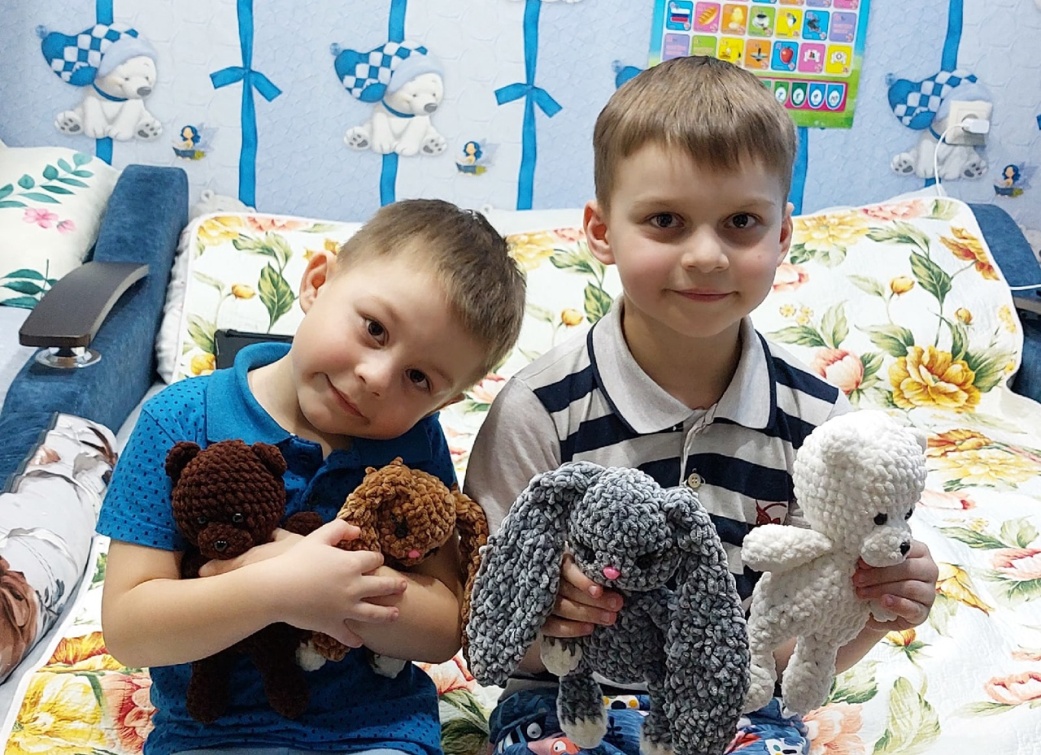 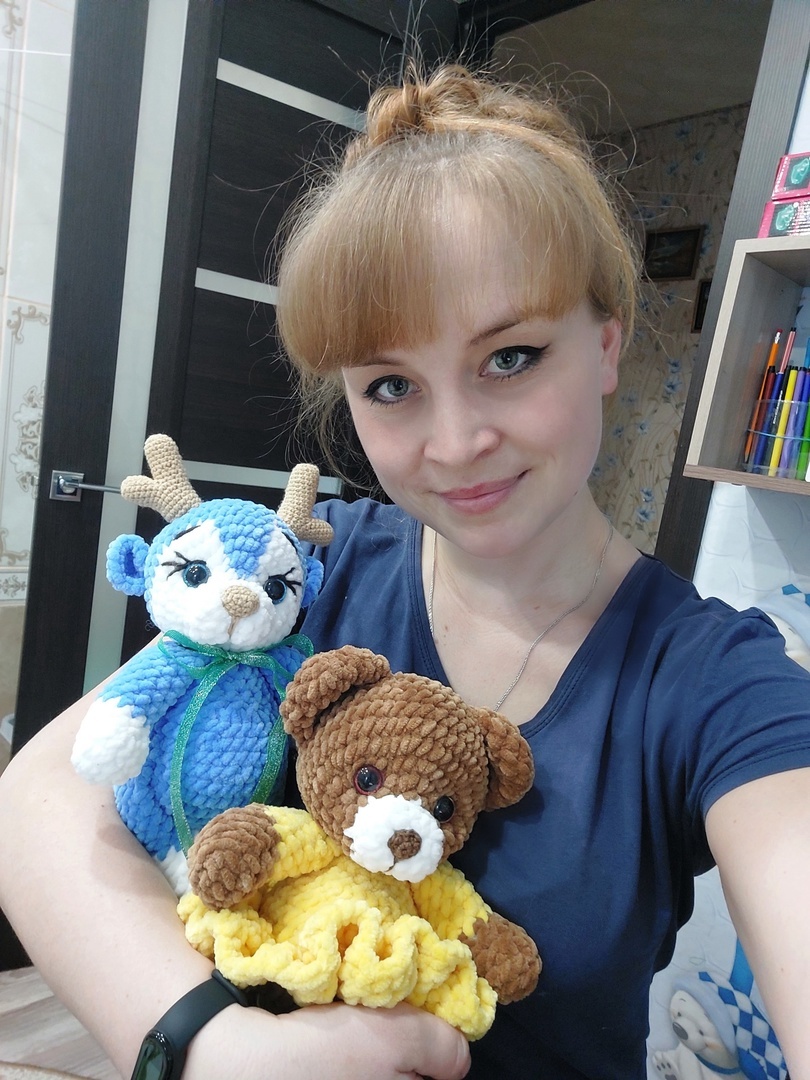 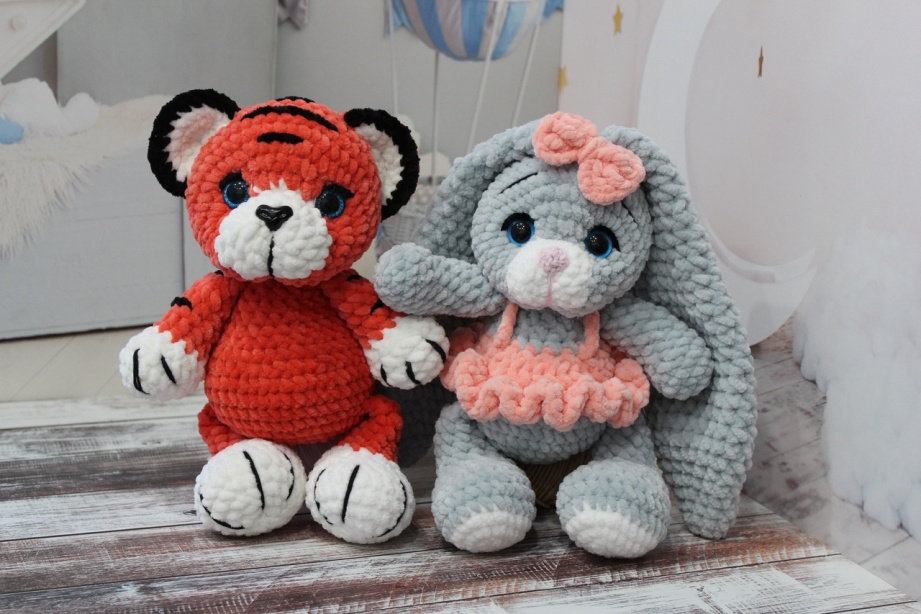 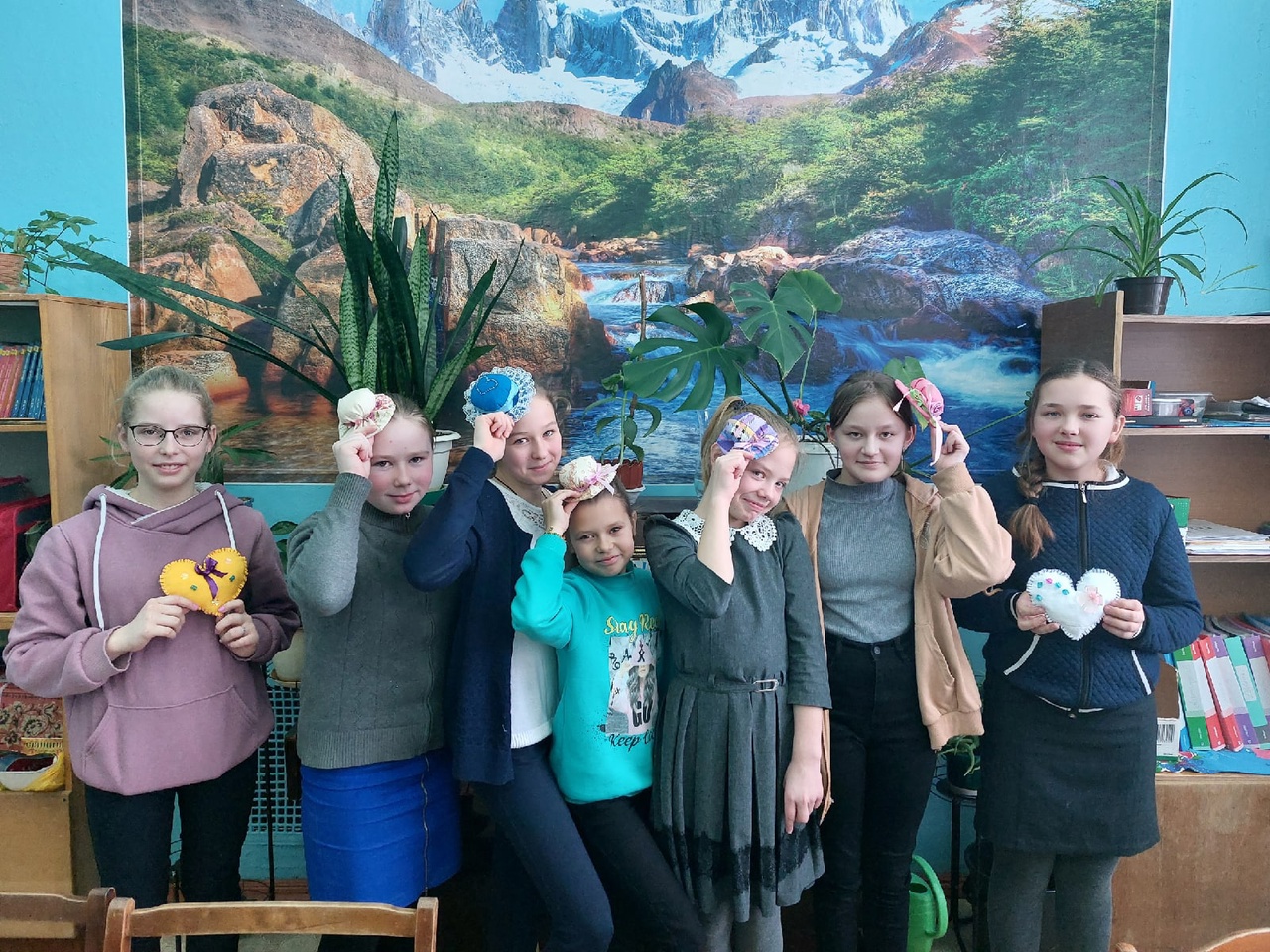 Спасибо за внимание!